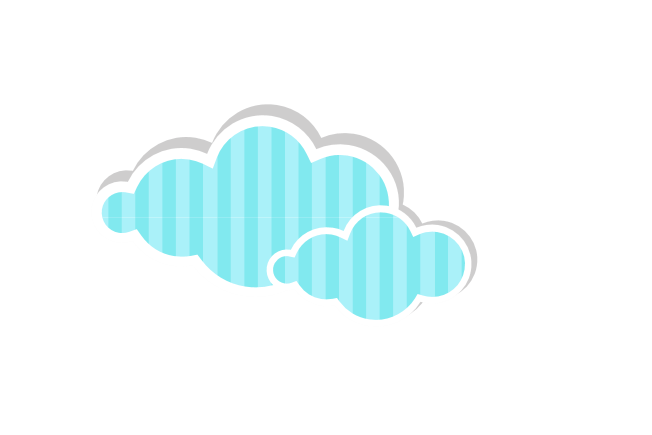 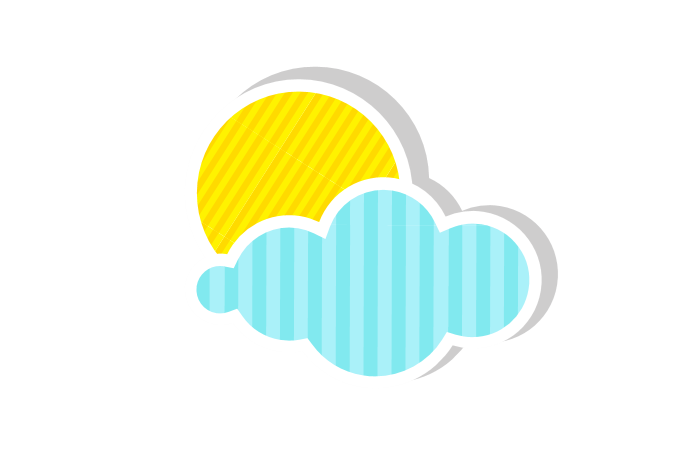 Thứ Ba, ngày 23 tháng 11 năm 2021
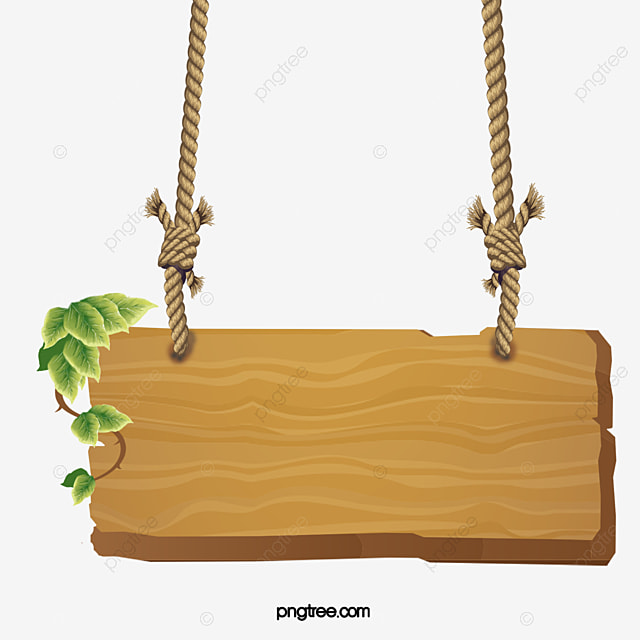 TOÁN
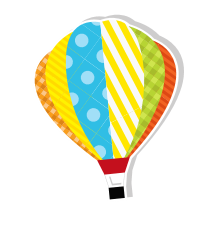 Đựng nhiều nước, đựng ít nước
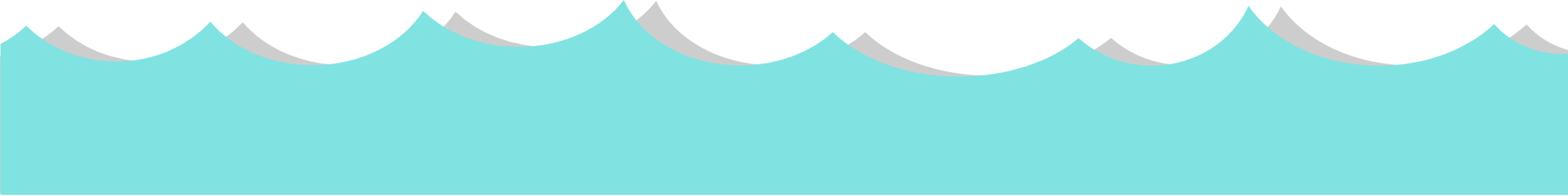 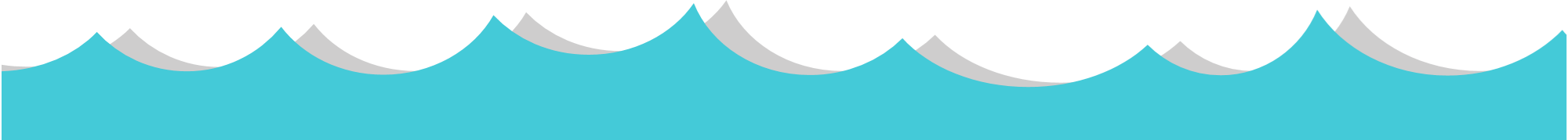 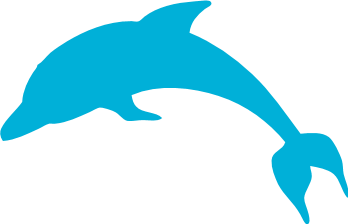 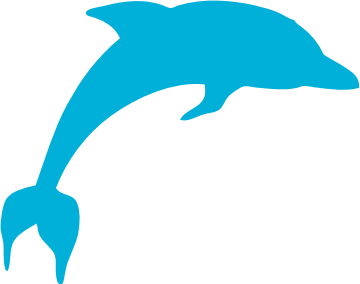 KHỞI ĐỘNG
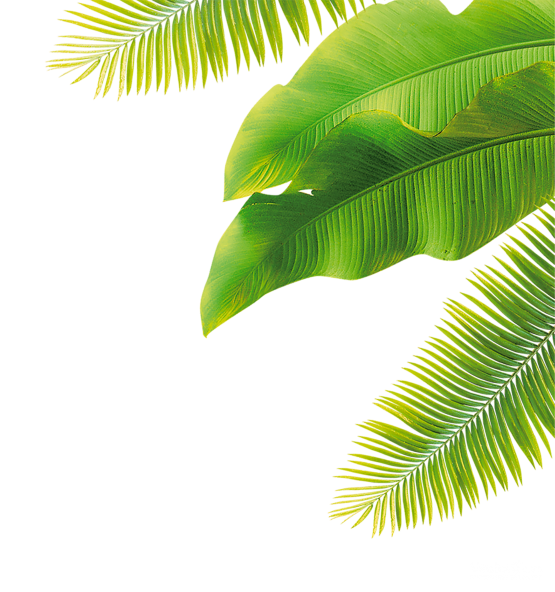 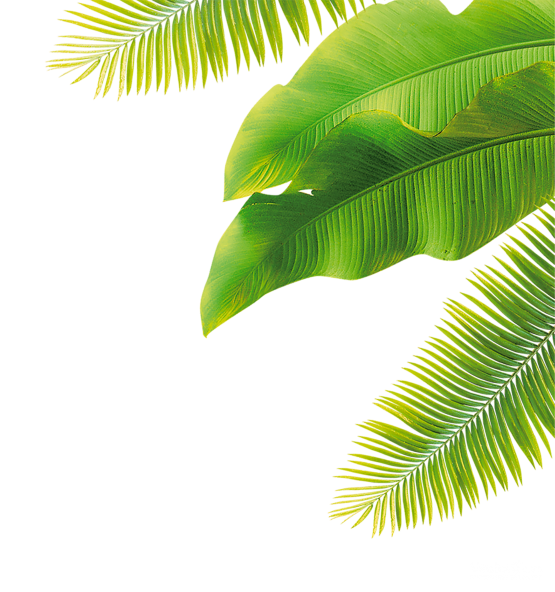 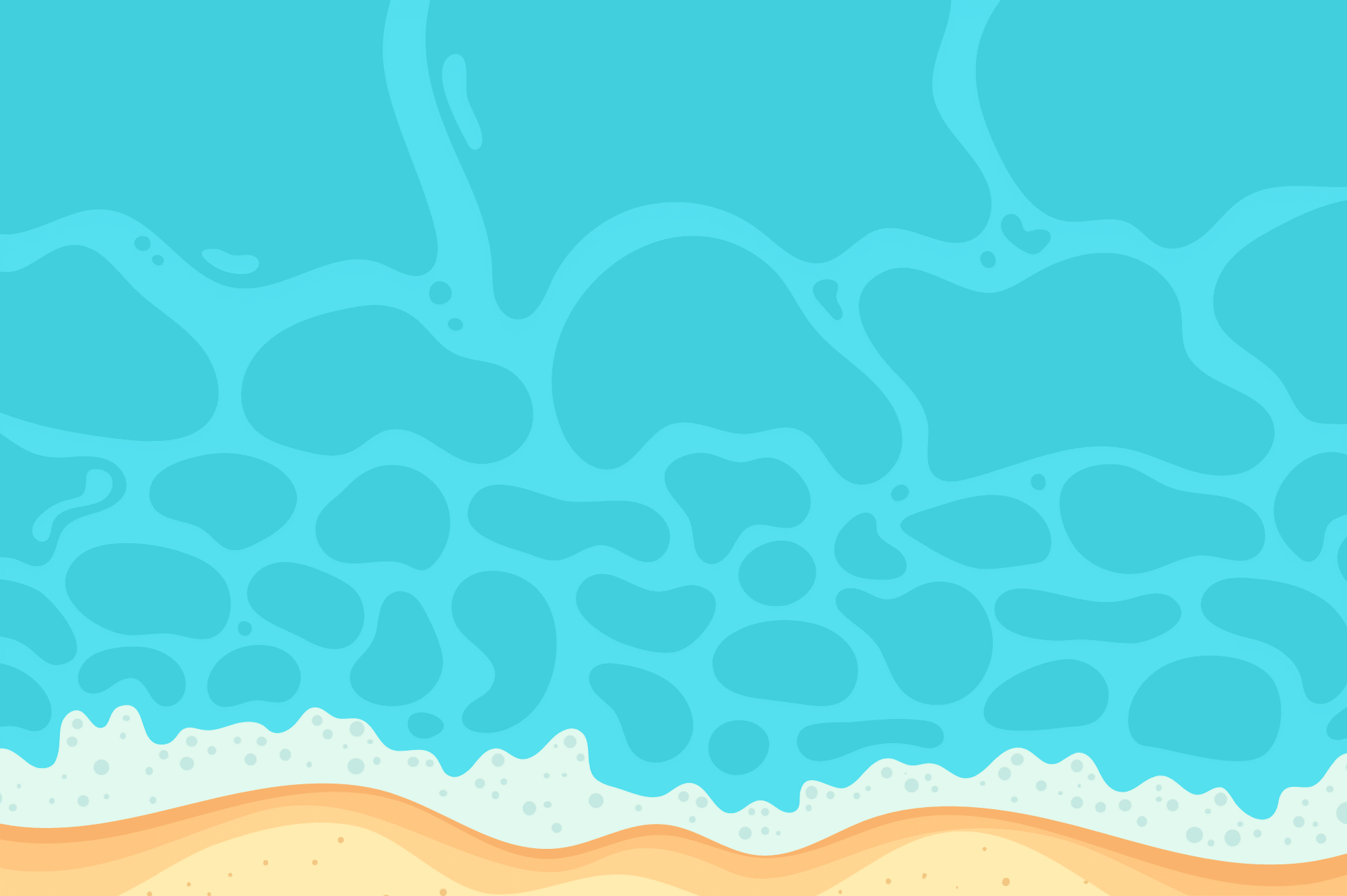 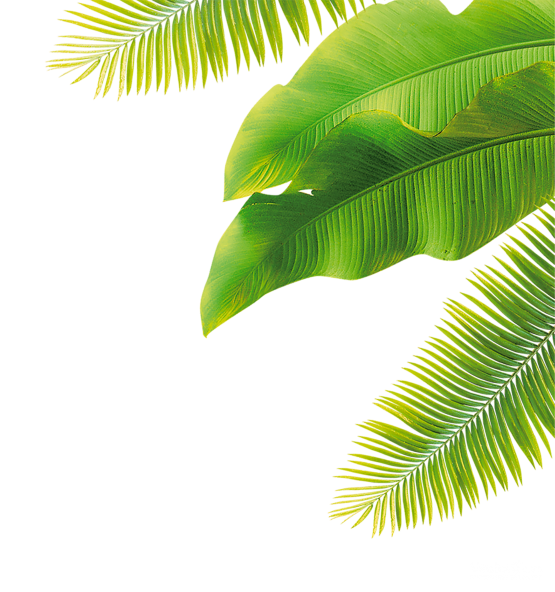 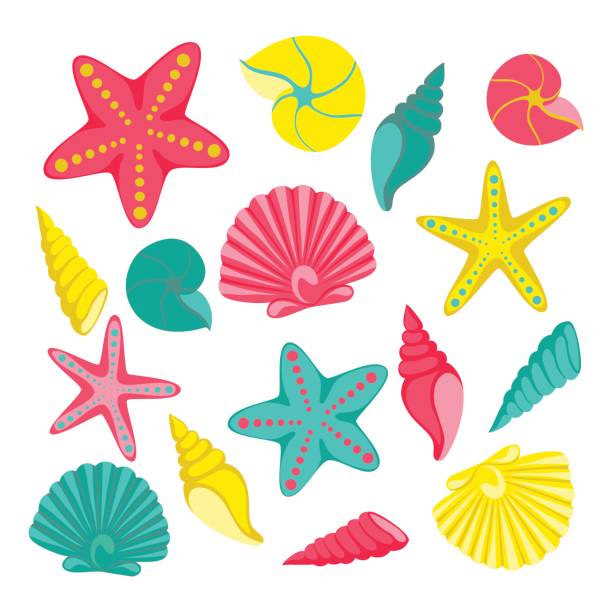 C    THẦN TIÊN  
PHIÊU LƯU KÝ
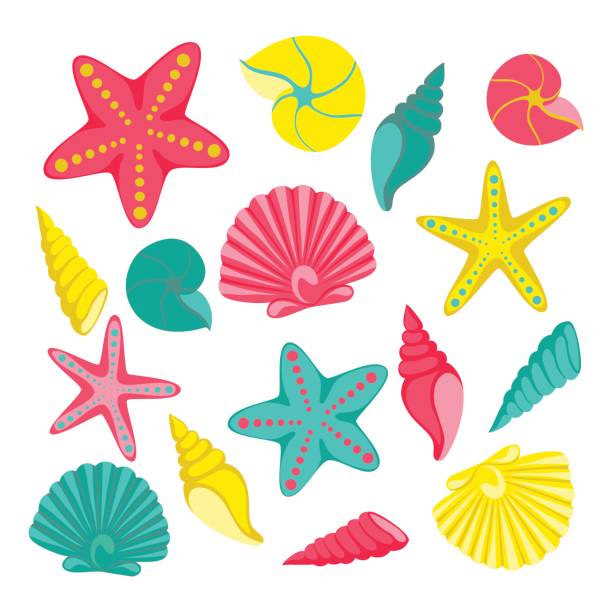 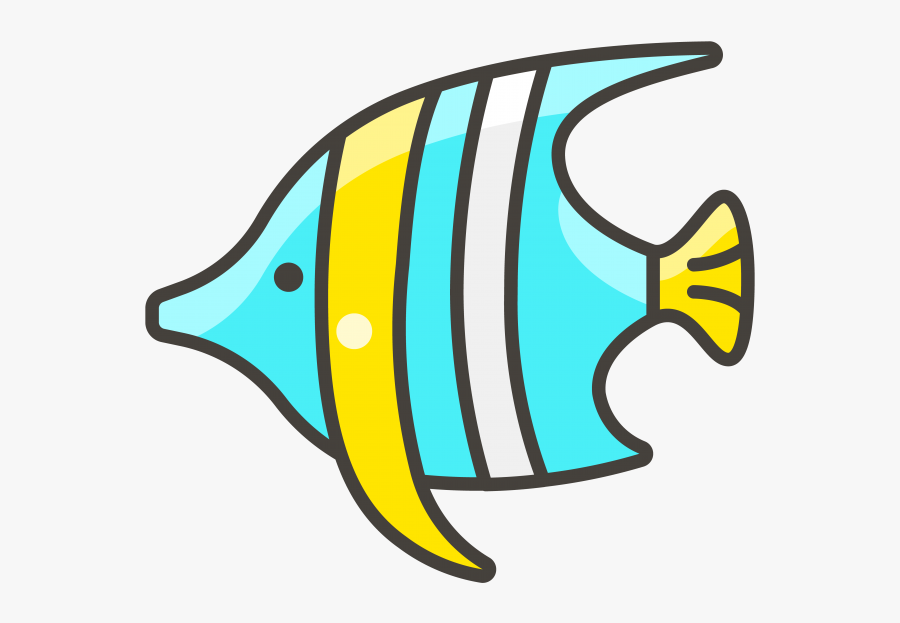 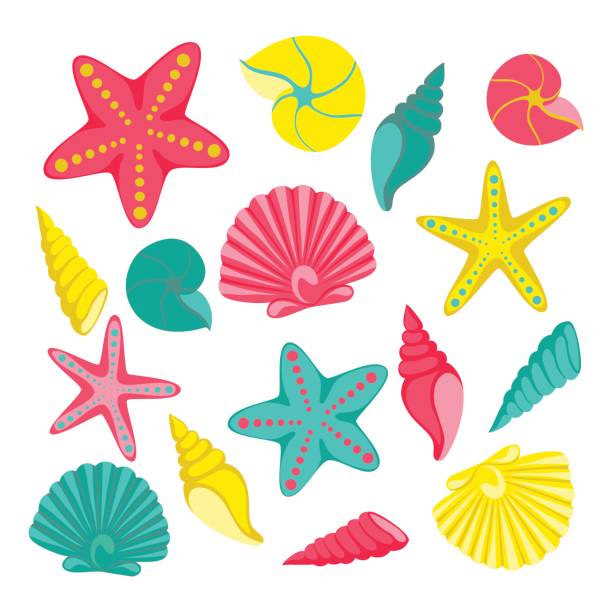 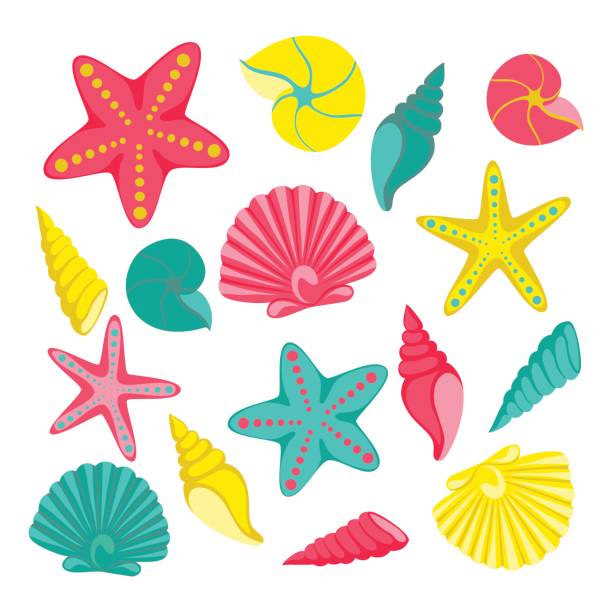 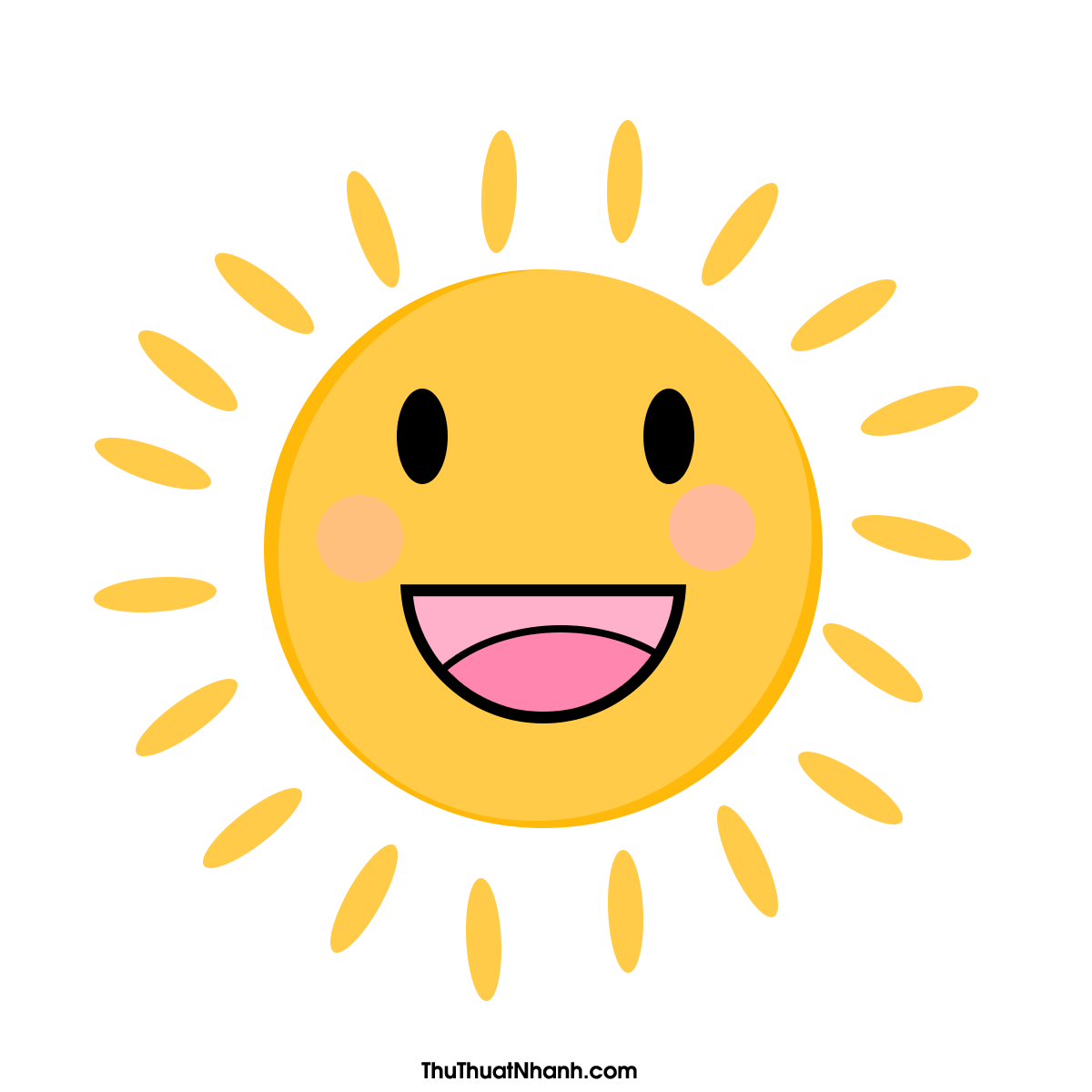 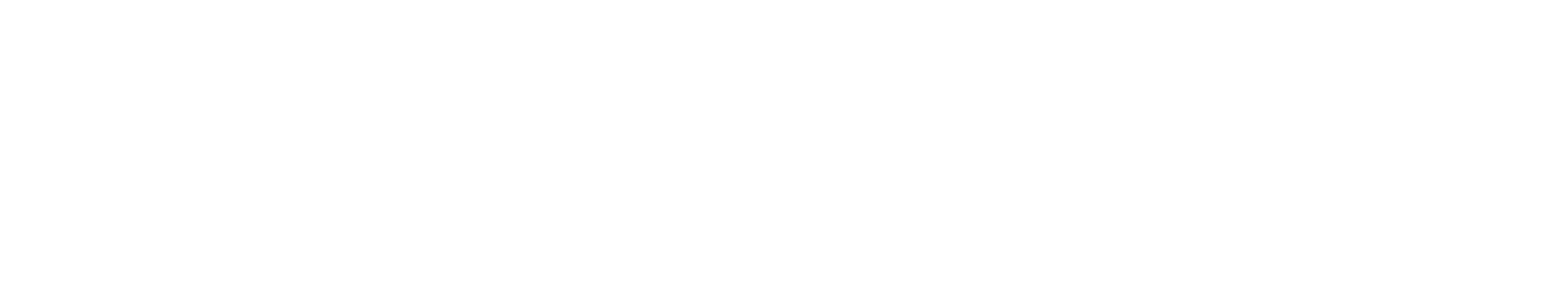 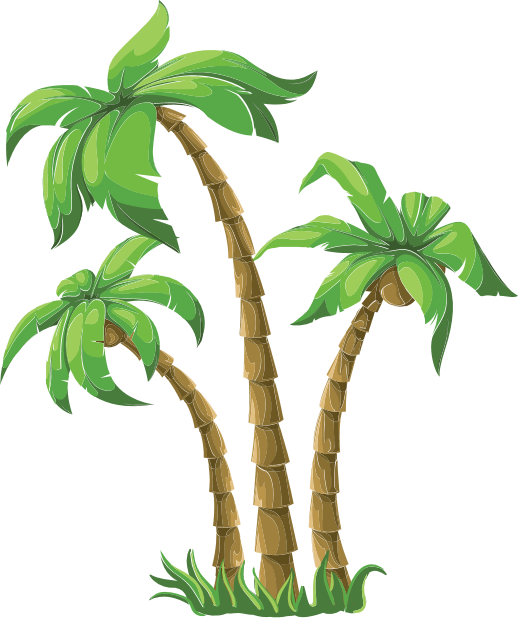 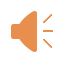 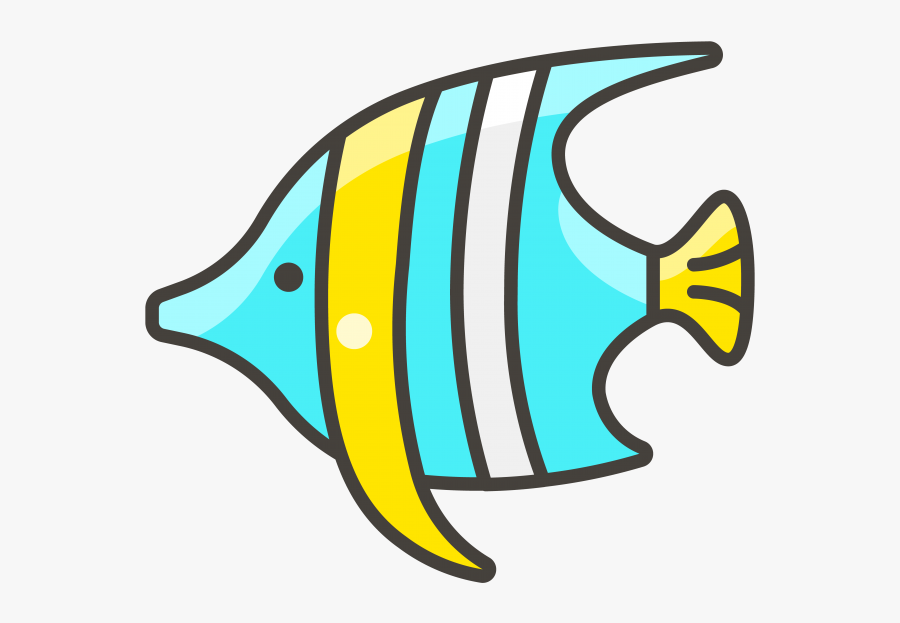 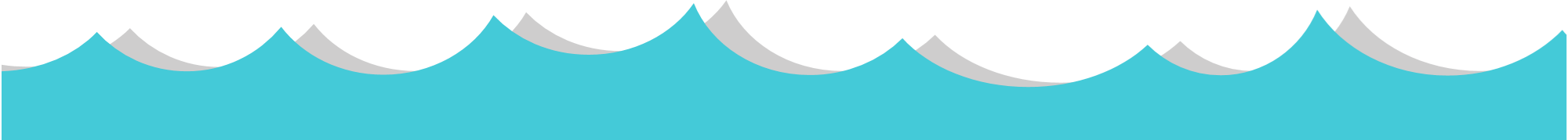 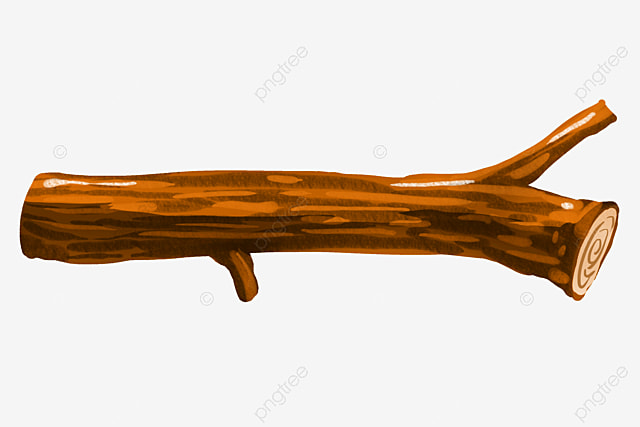 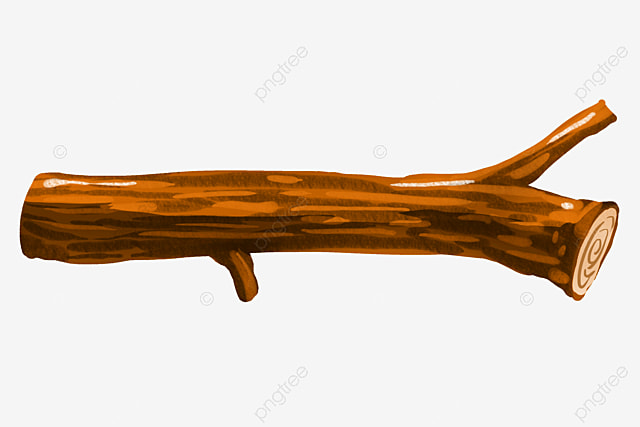 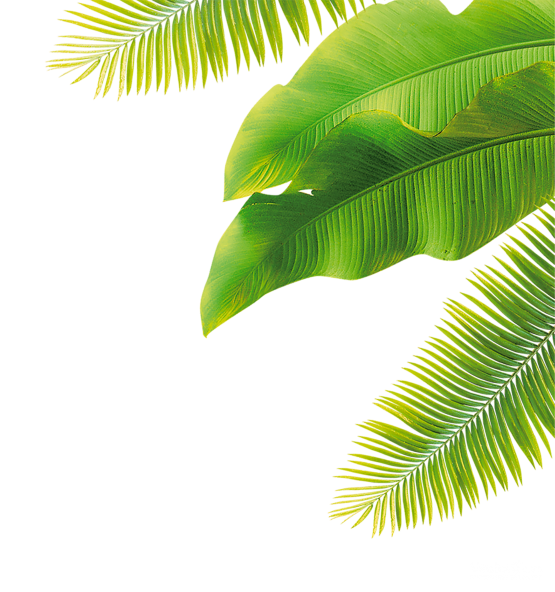 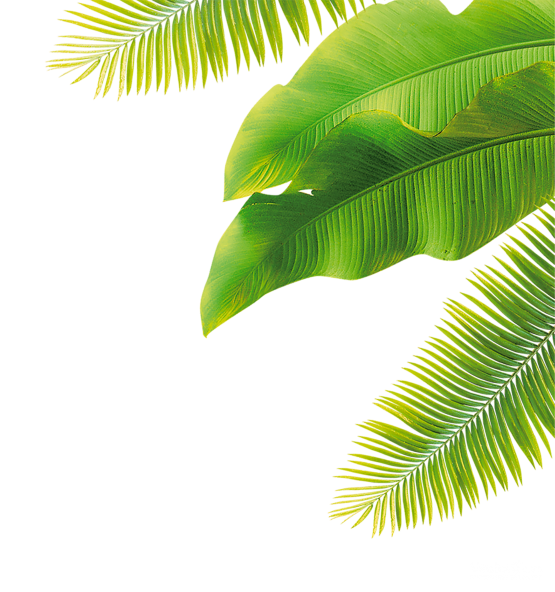 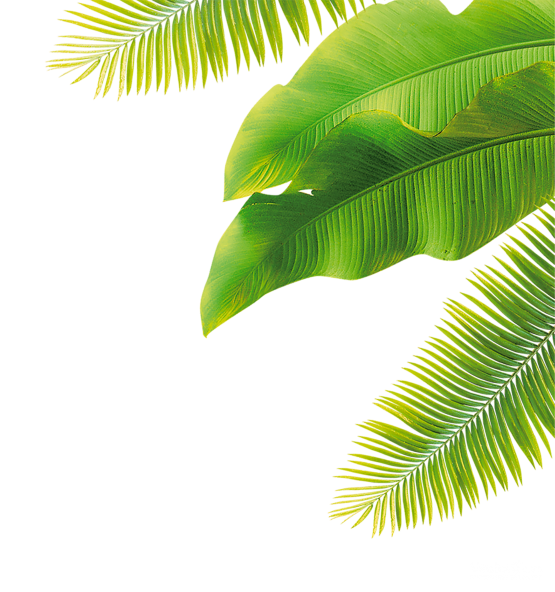 Dự đoán 2 chai sau 
chai nào đựng nhiều nước hơn?
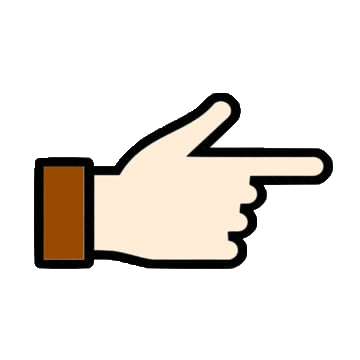 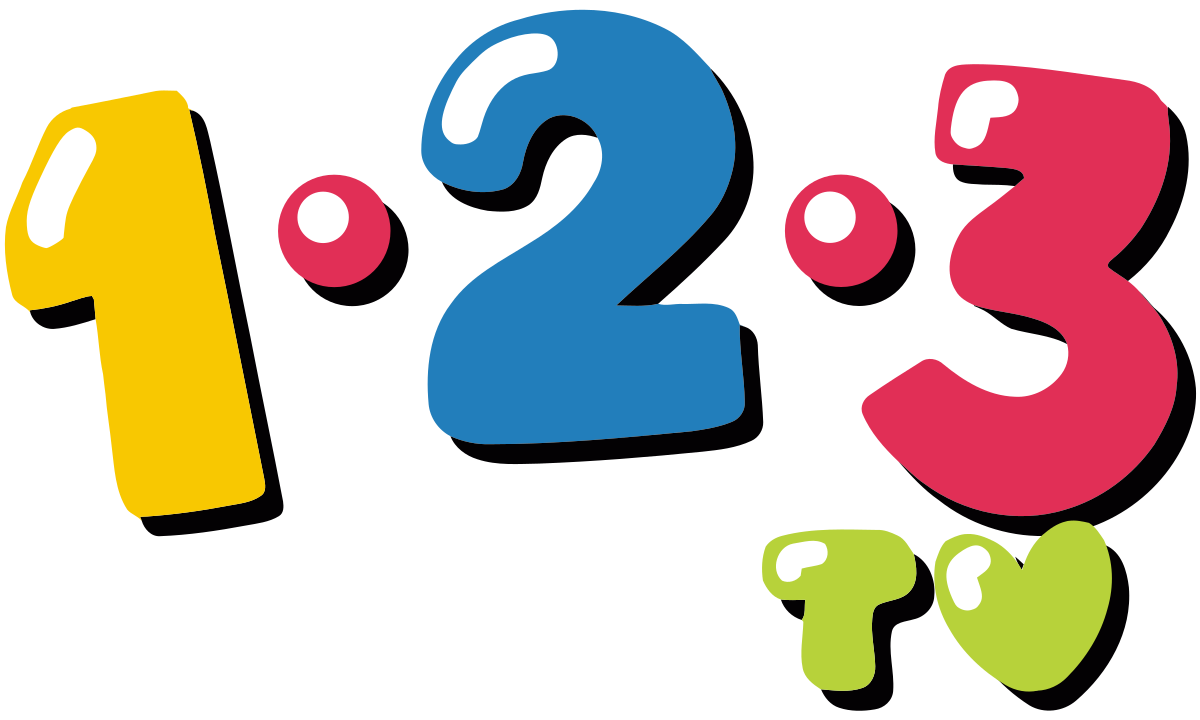 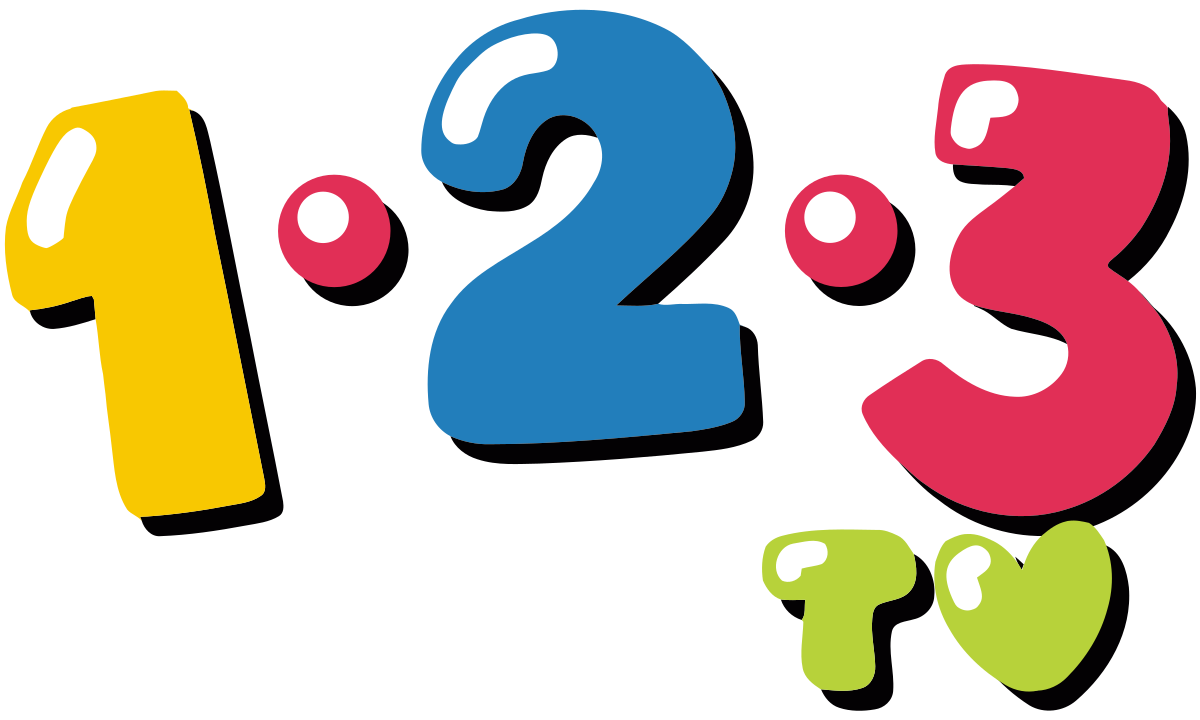 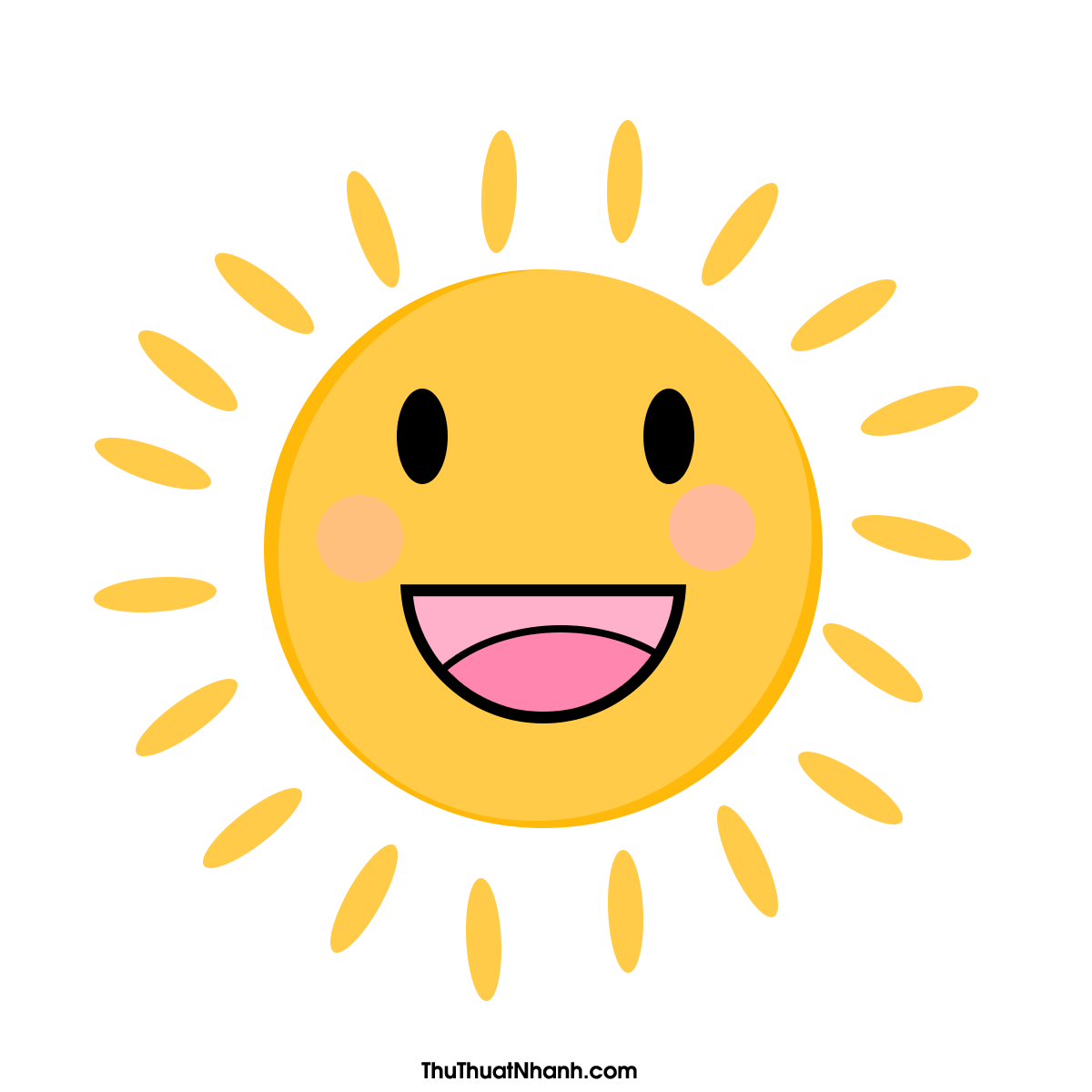 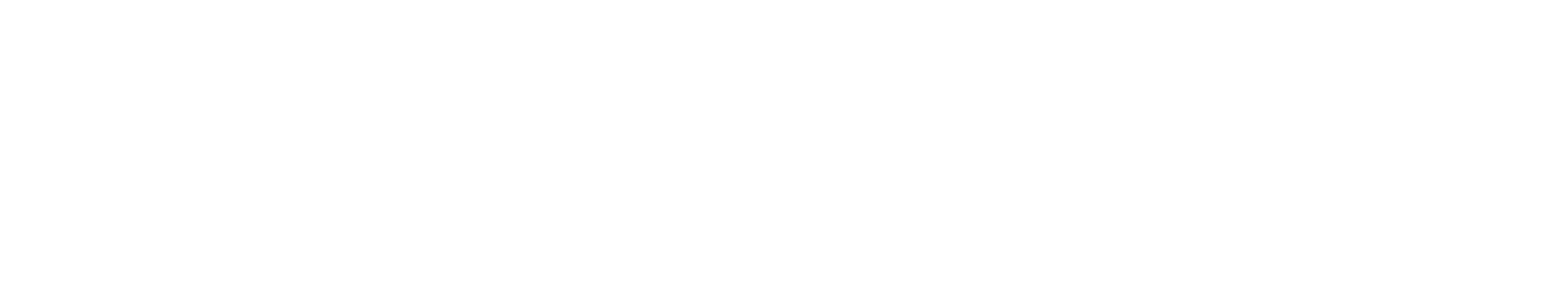 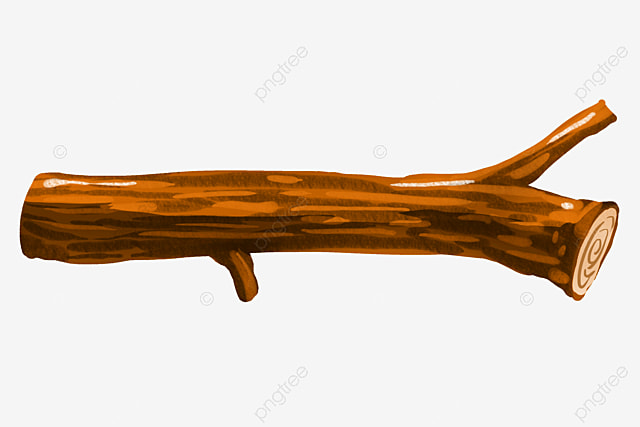 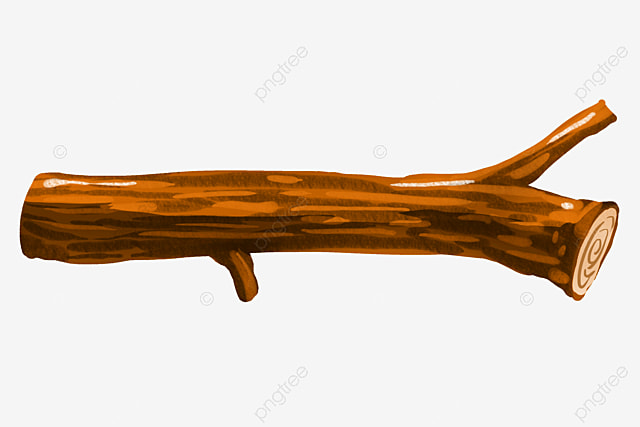 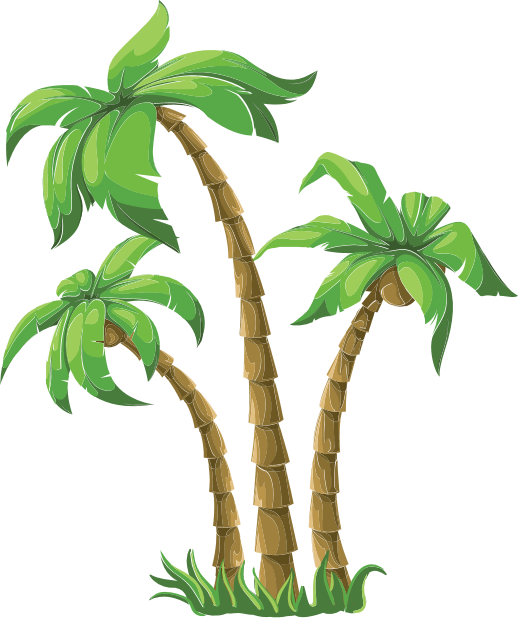 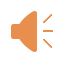 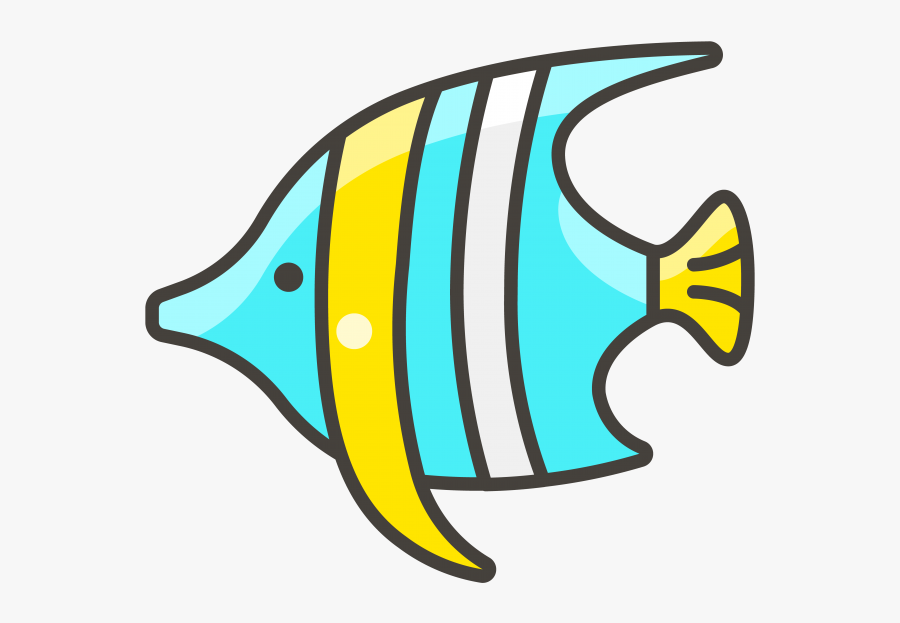 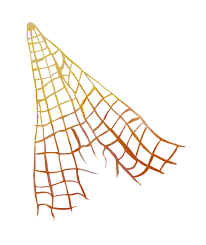 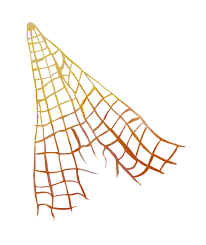 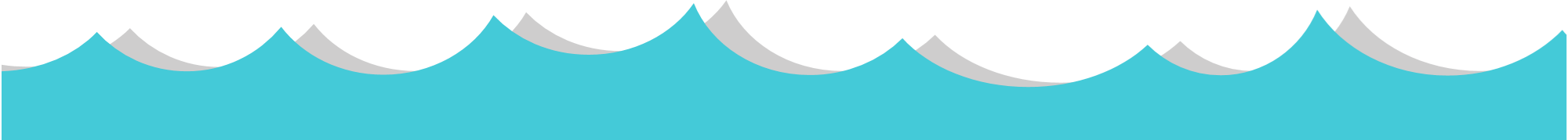 Dự đoán 2 chai sau 
chai nào đựng nhiều nước hơn?
Để giúp bạn cá thoát khỏi rào cản. Các bạn hãy tìm hiểu câu trả lời đúng trong bài mới nhé!
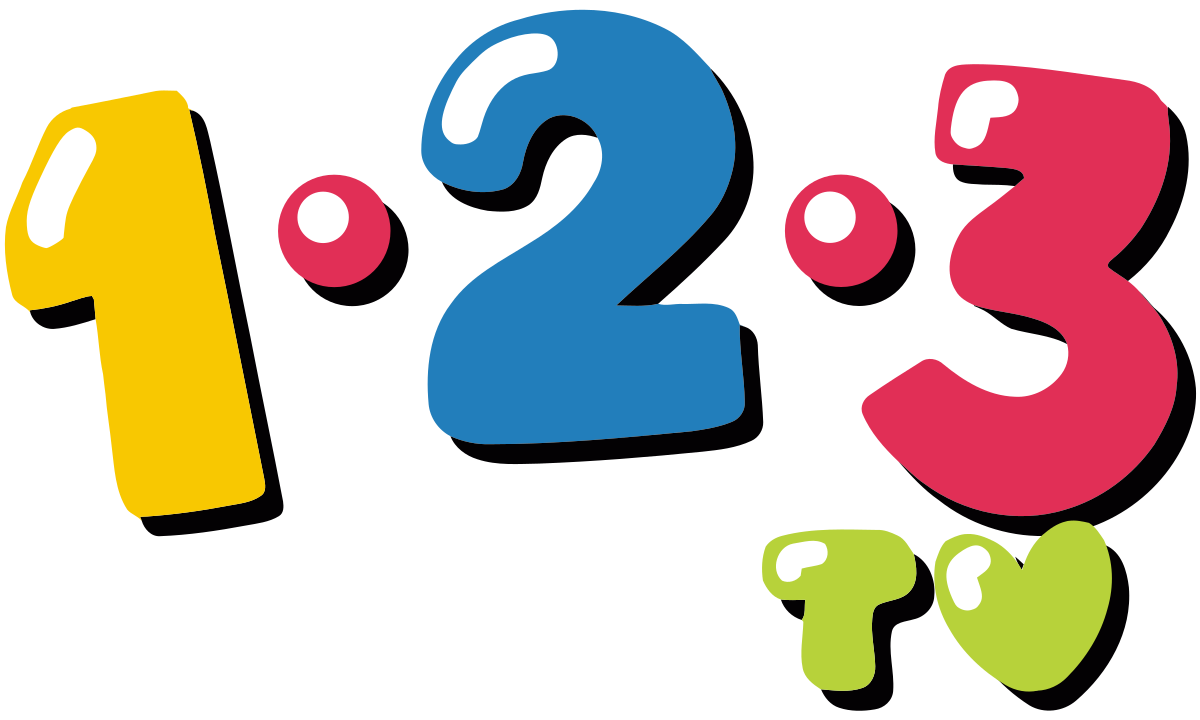 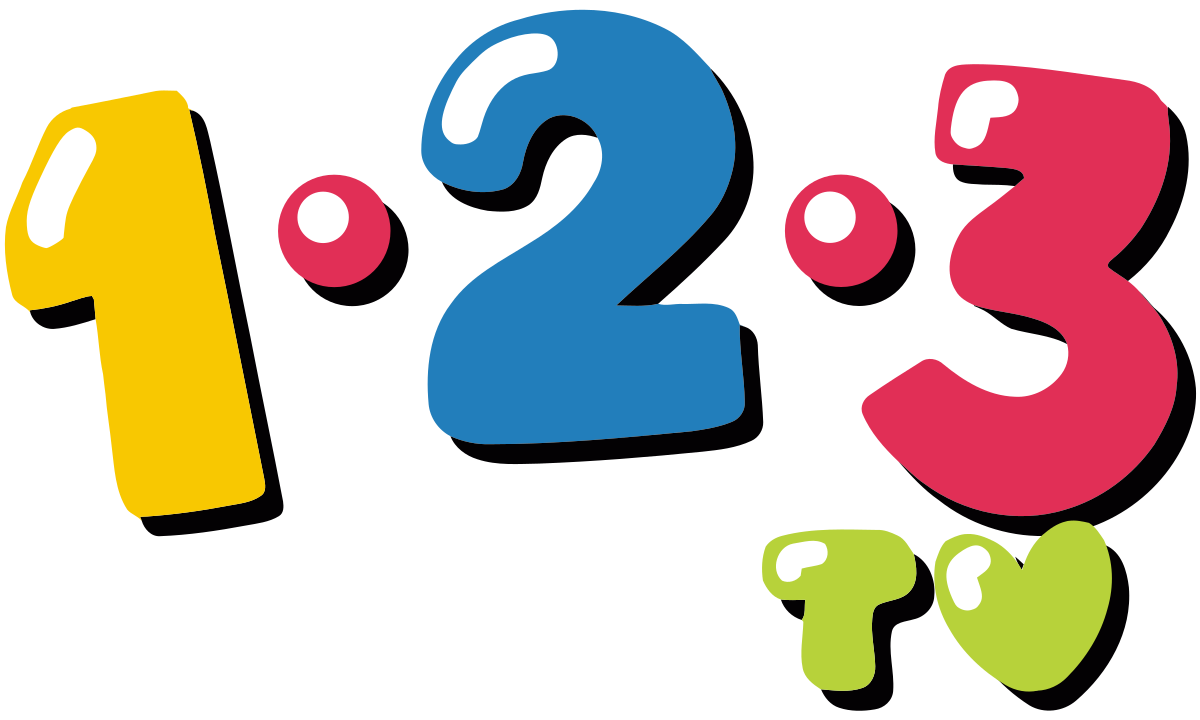 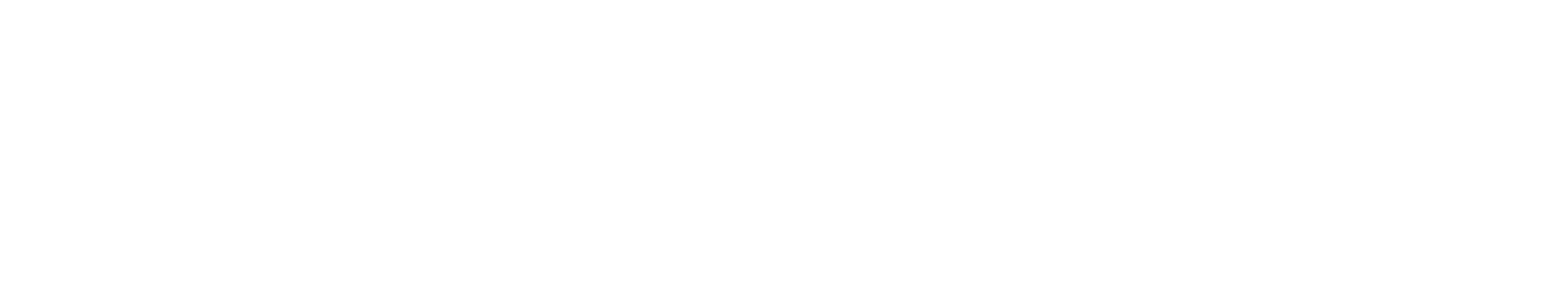 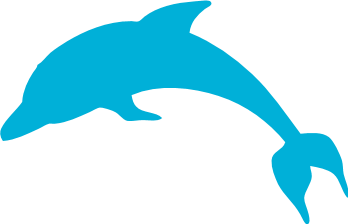 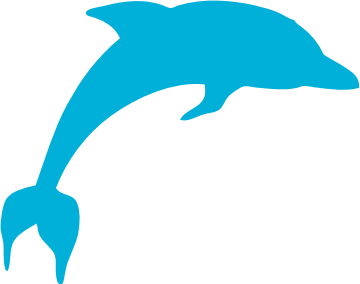 CÙNG HỌC
Chai nào đựng nhiều nước hơn?
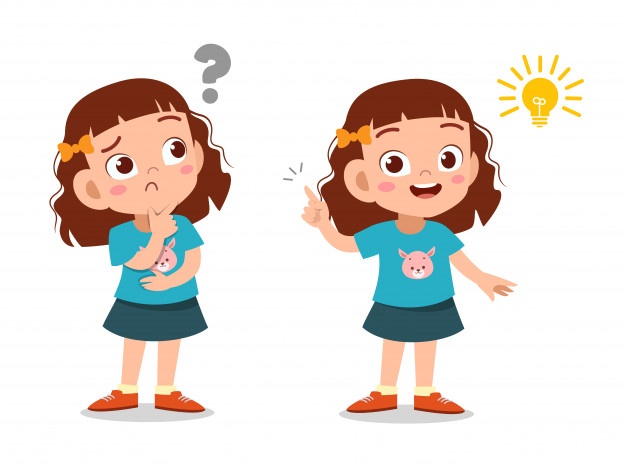 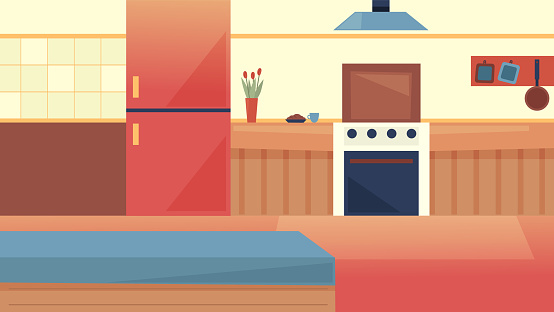 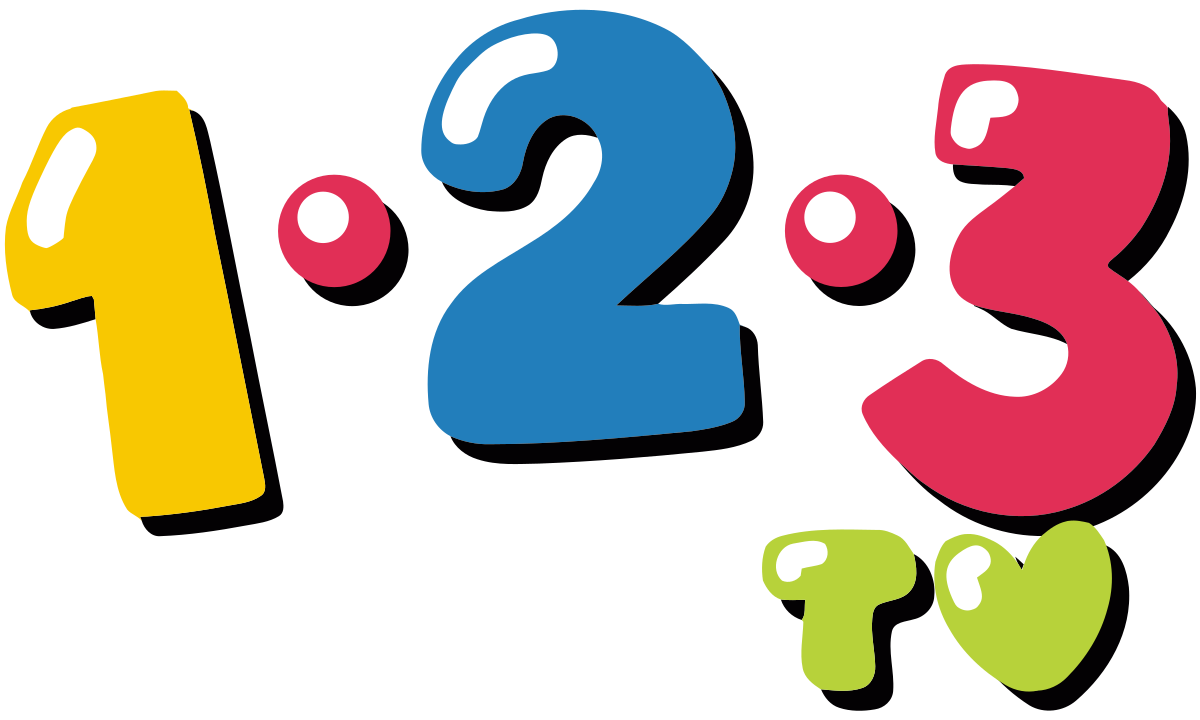 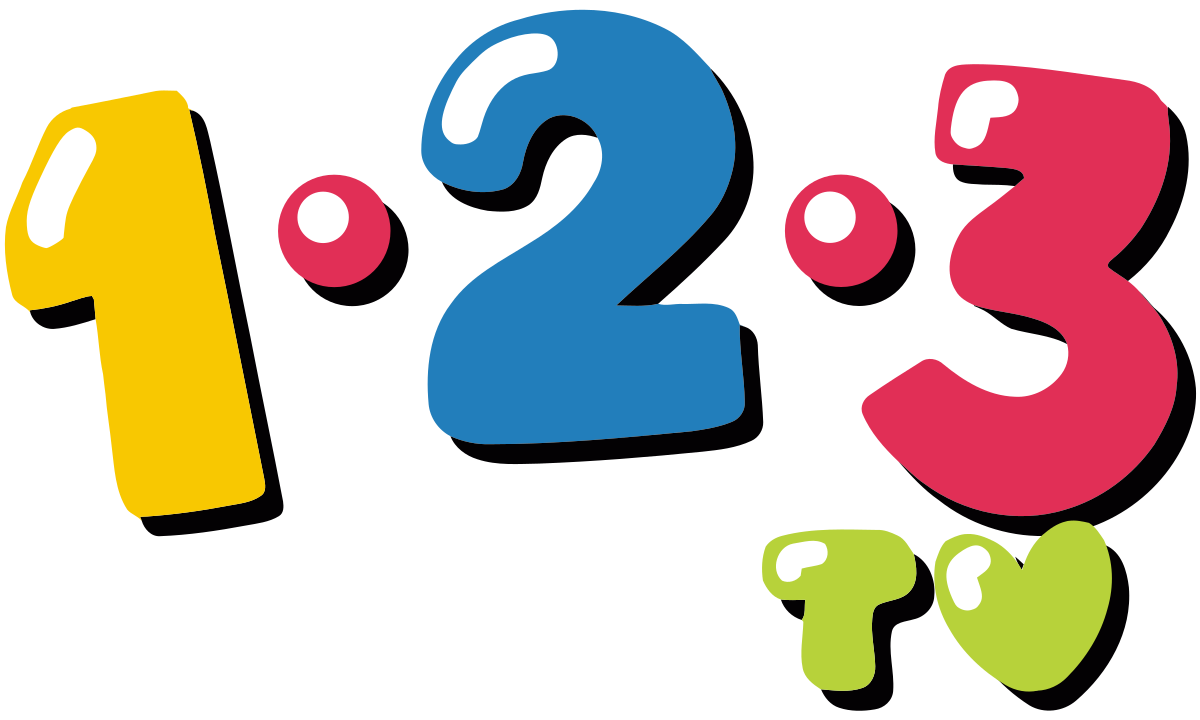 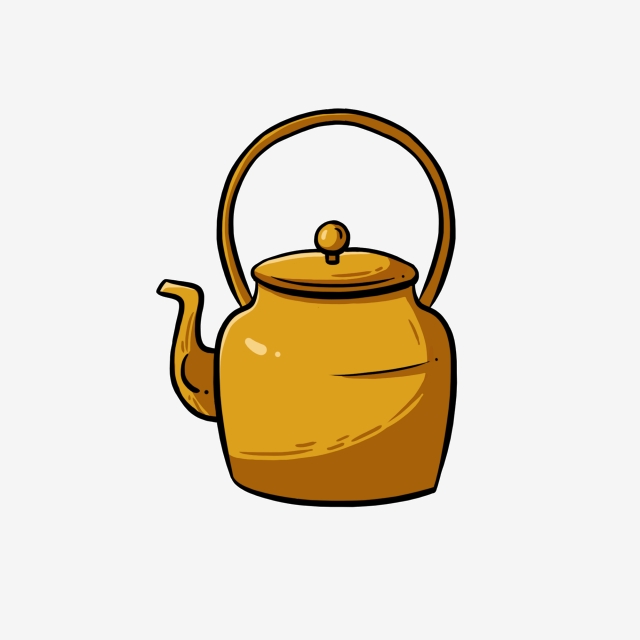 Điều gì xảy ra?
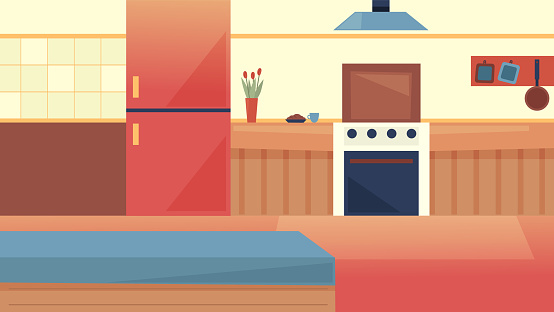 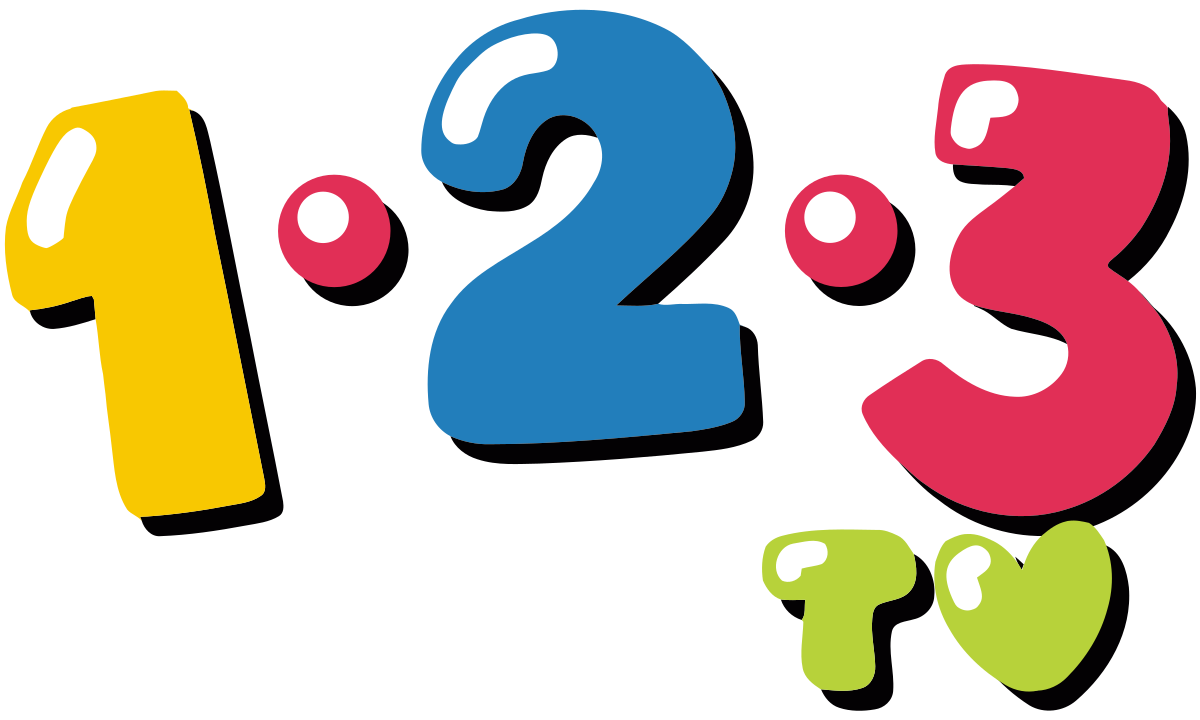 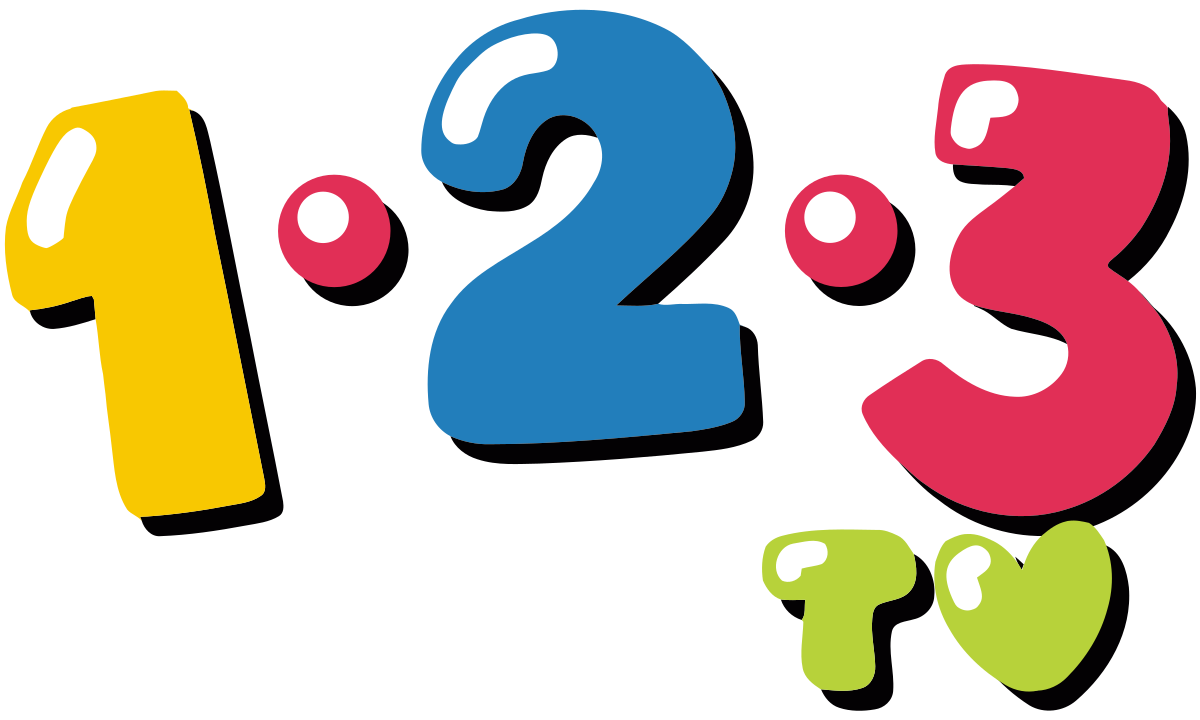 Chai số 1  đựng được nhiều hơn chai số 2
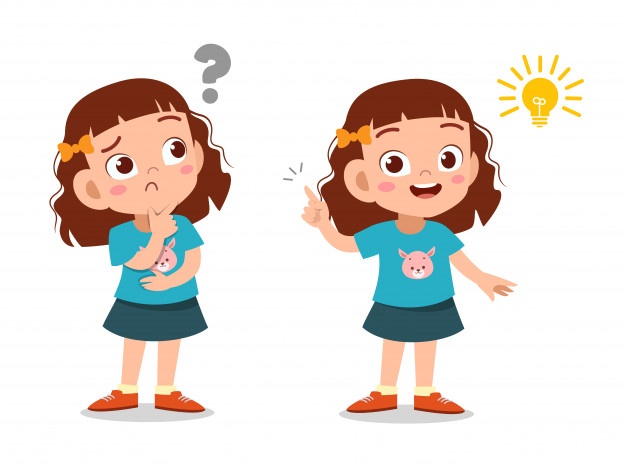 Chai số 2 đựng được ít hơn chai số 1
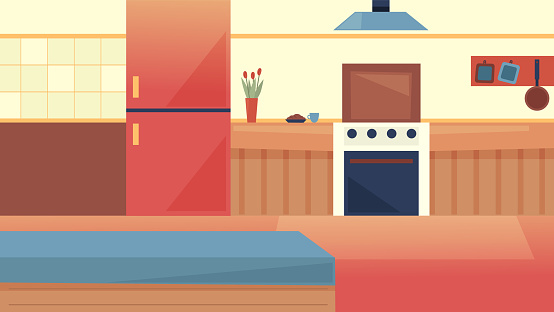 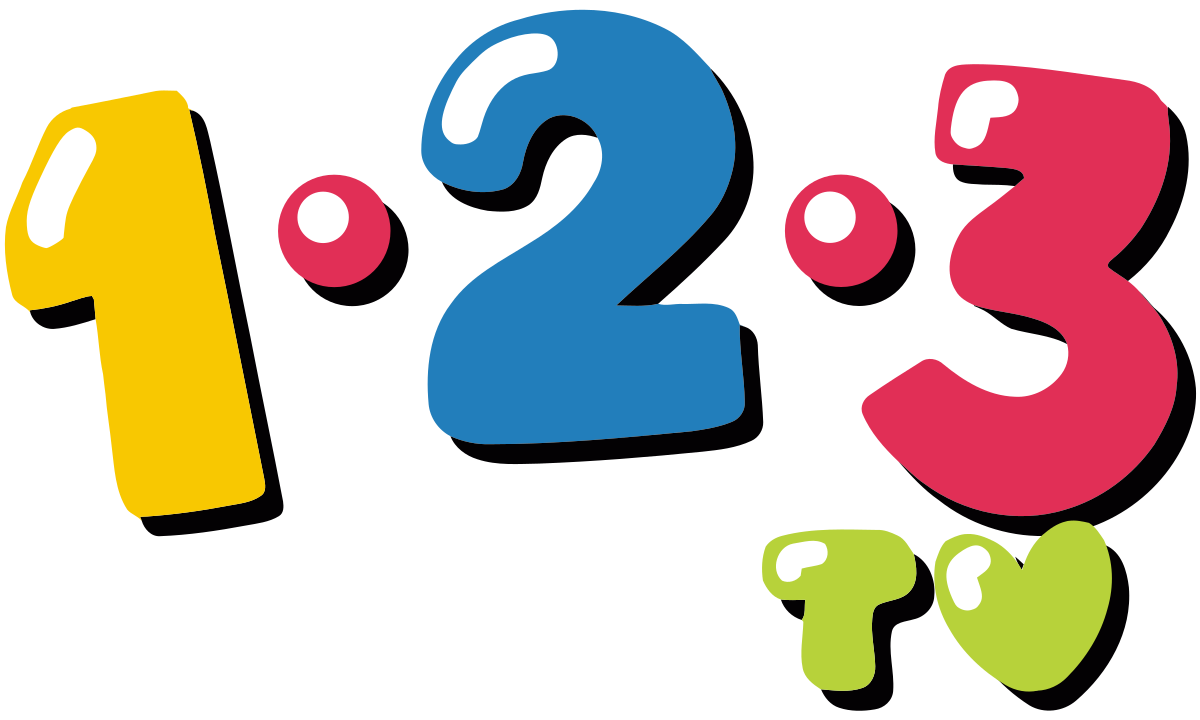 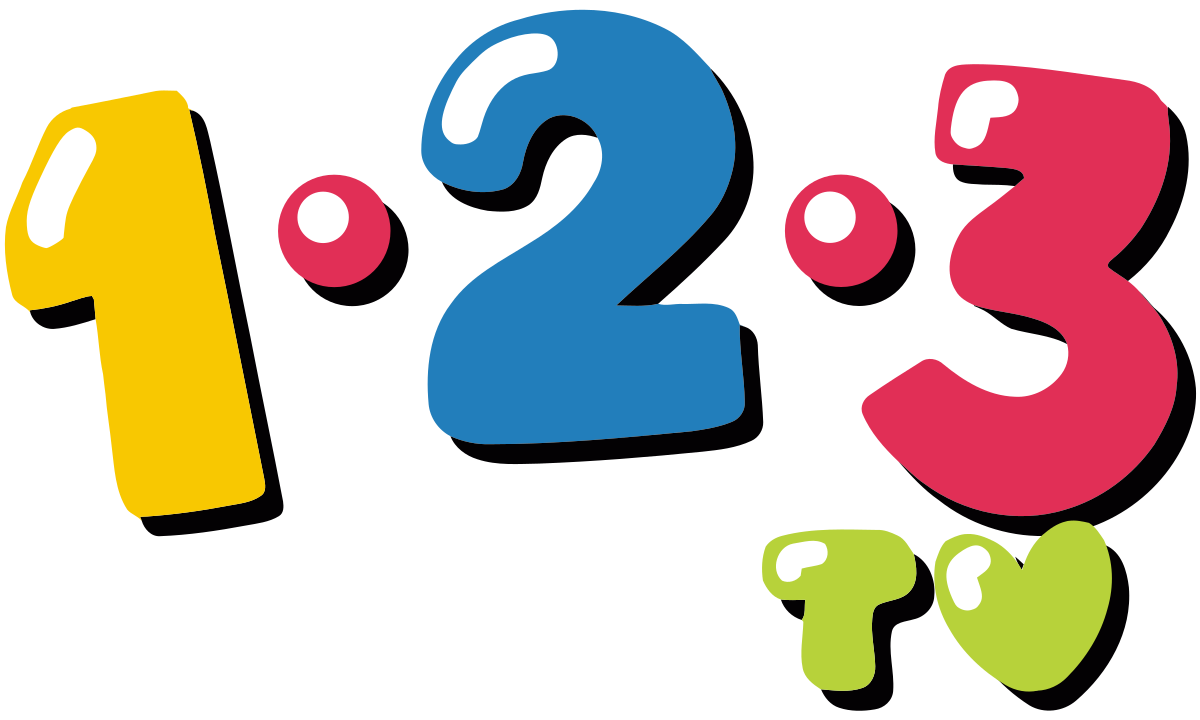 [Speaker Notes: Kết luận bị nhầm, em xem lại thử. (c đã sửa)]
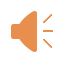 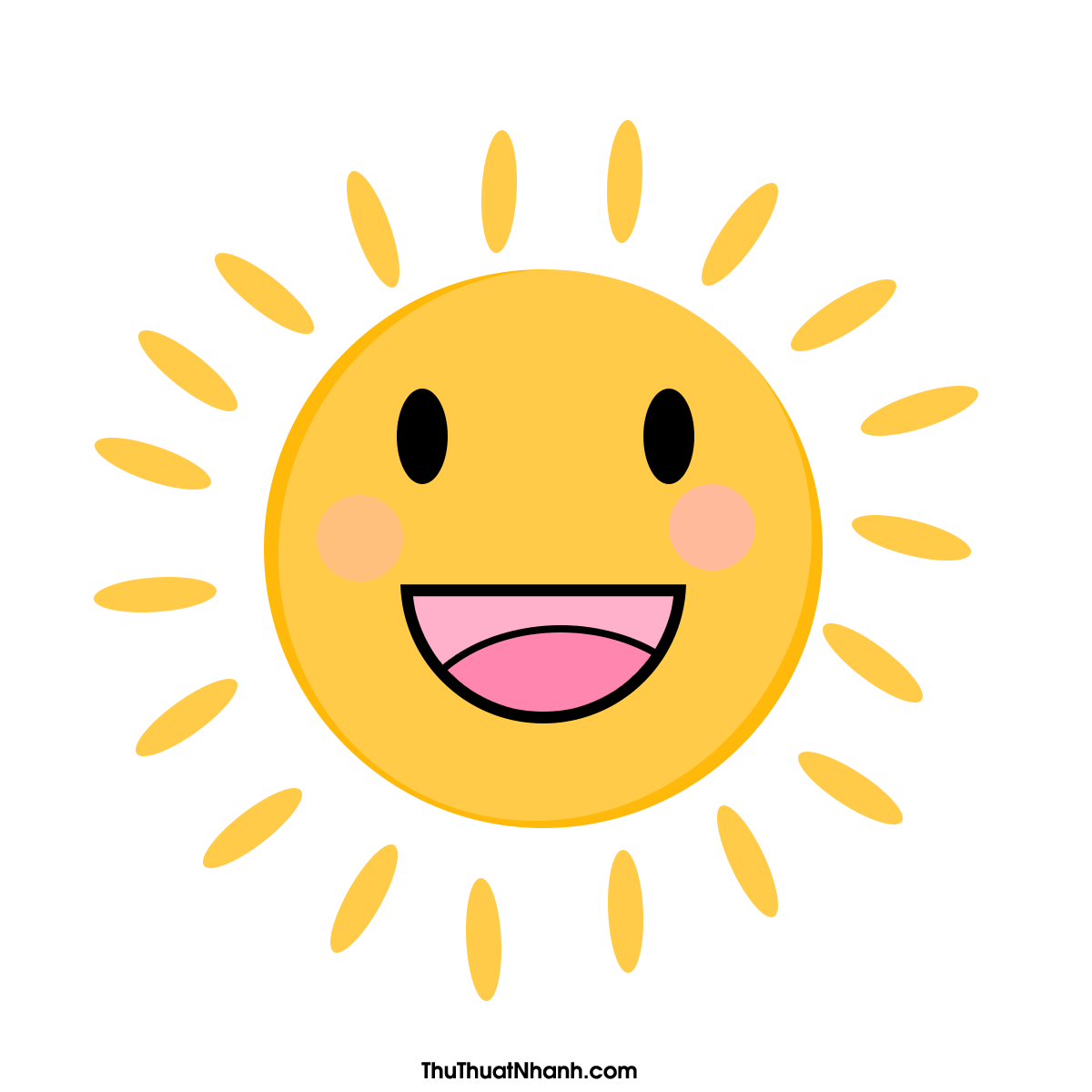 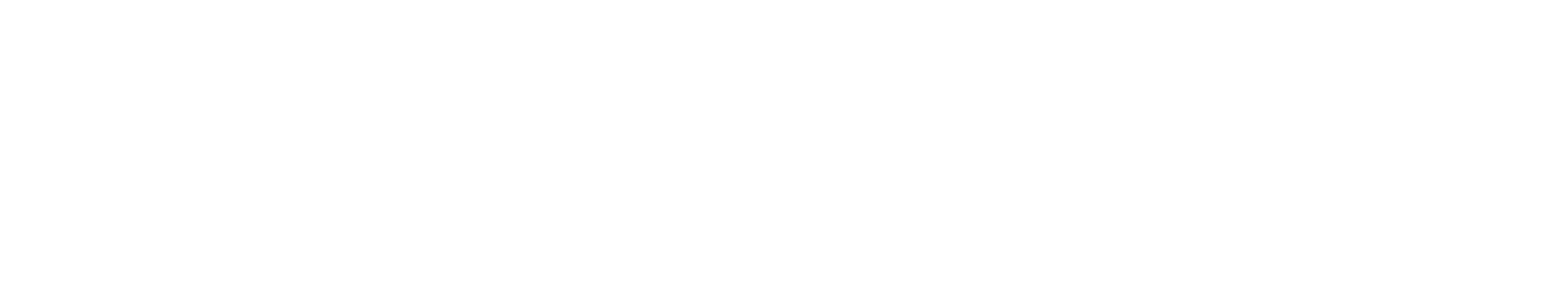 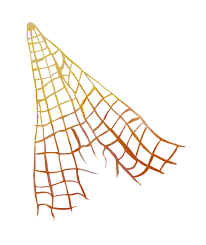 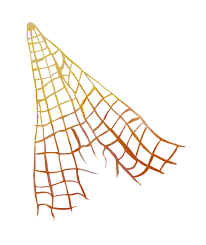 Chúc mừng các bạn đã dự đoán đúng!
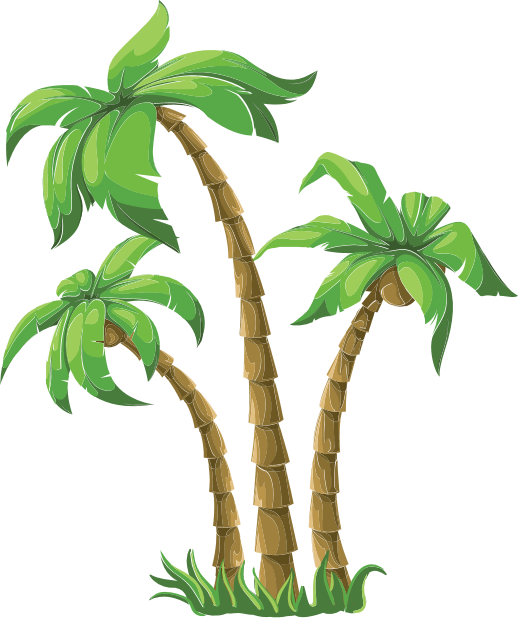 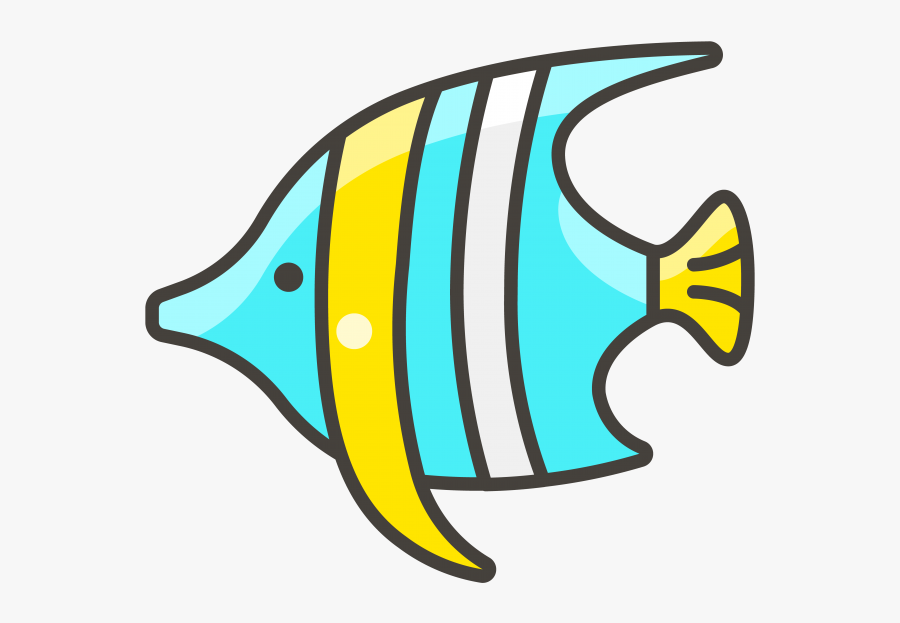 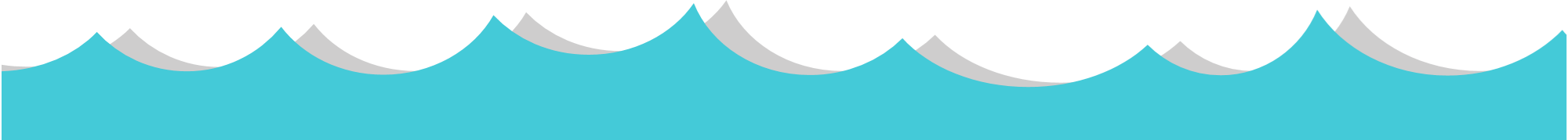 [Speaker Notes: Khúc này em đưa xuống dưới vì sau khi học xong thì mới giải cứu được cá.]
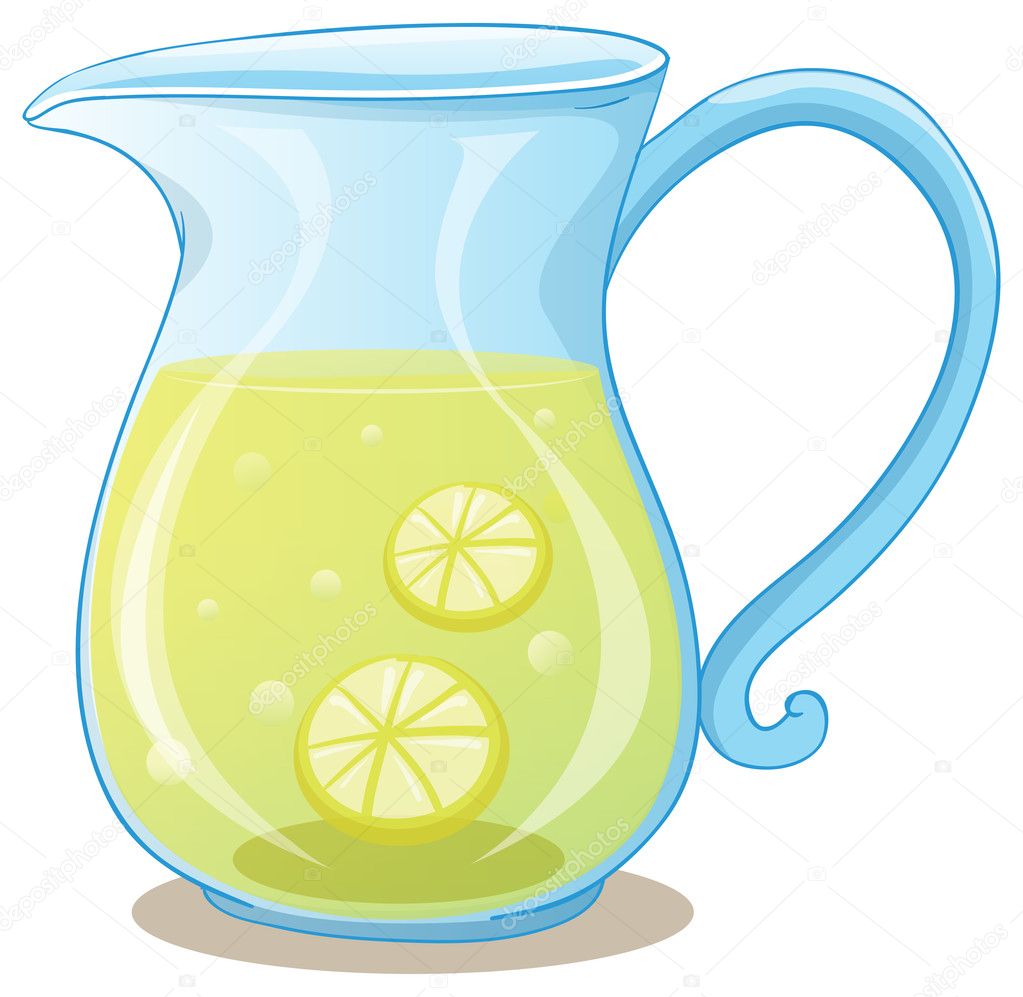 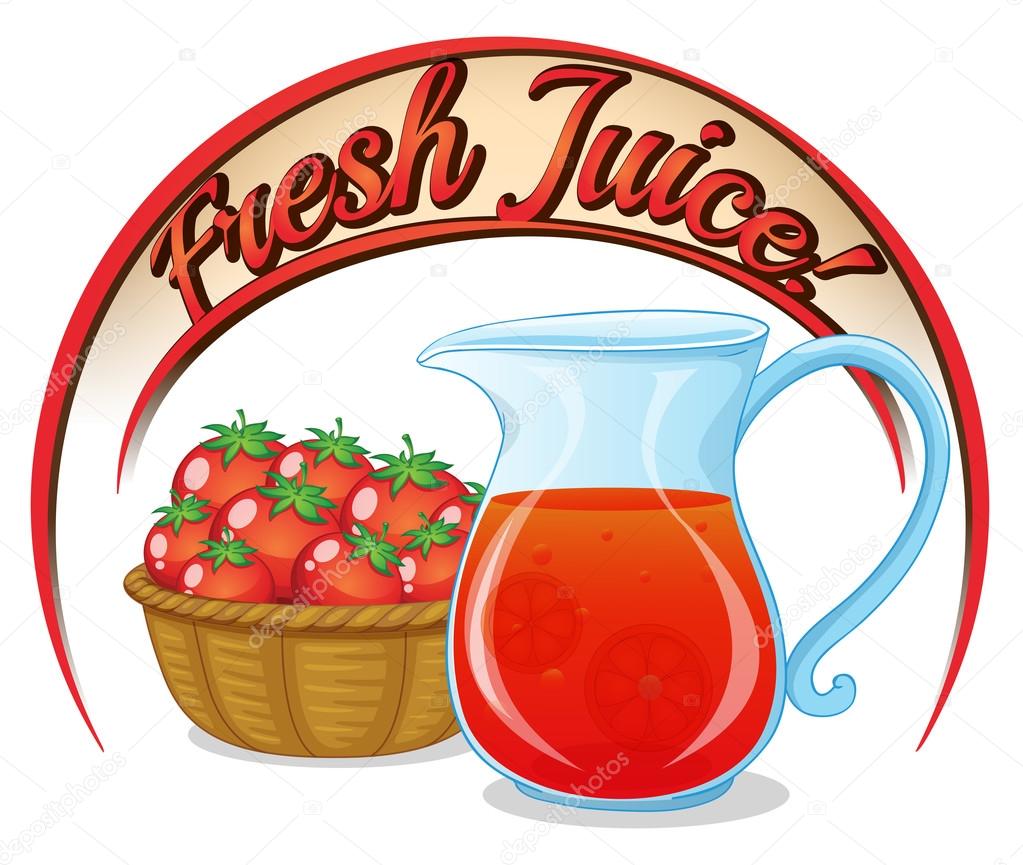 nhiều hơn
Bình A đựng ................... bình BBình B đựng ................... bình ABình A và bình C đựng ................
ít hơn
bằng nhau
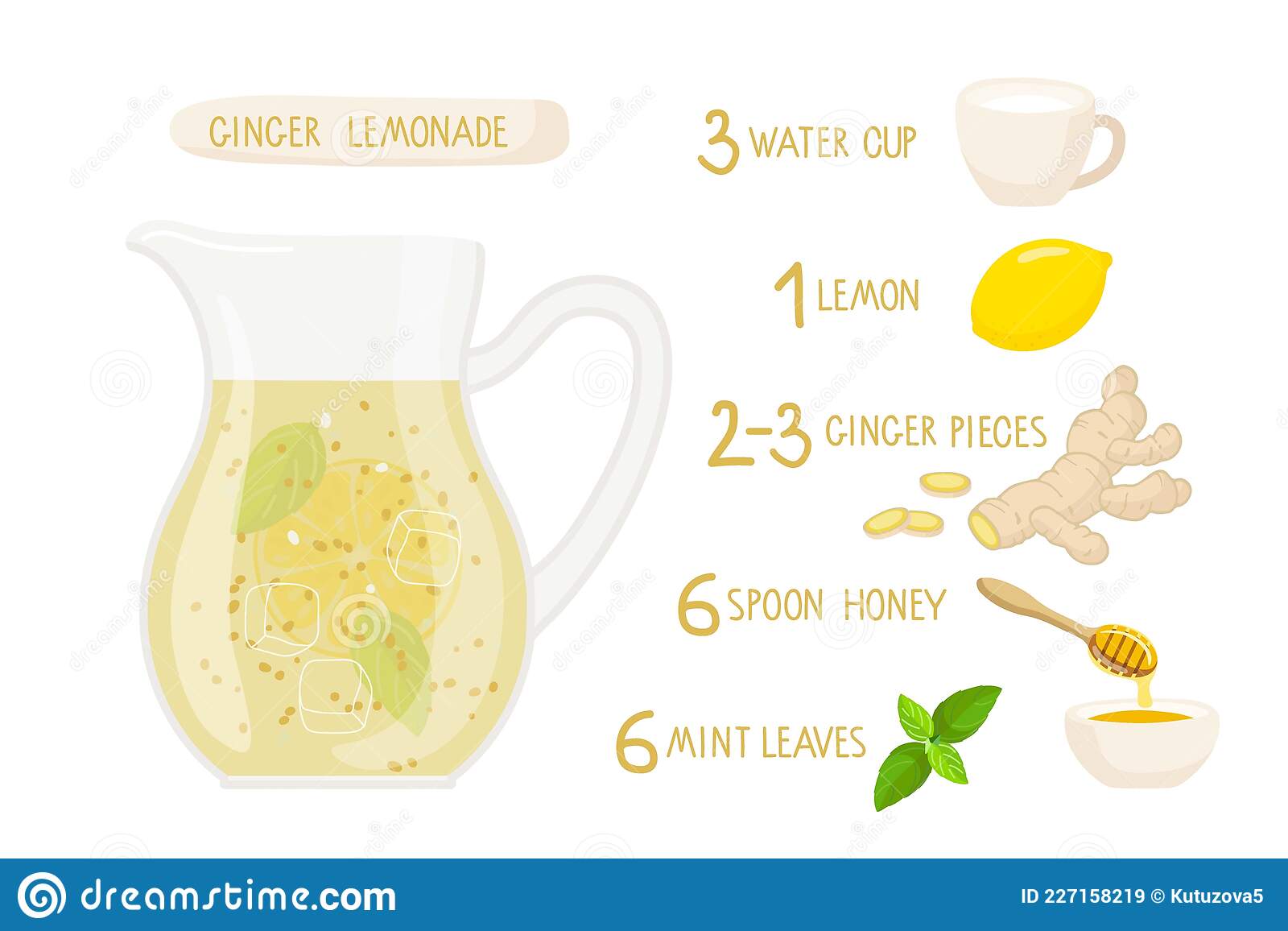 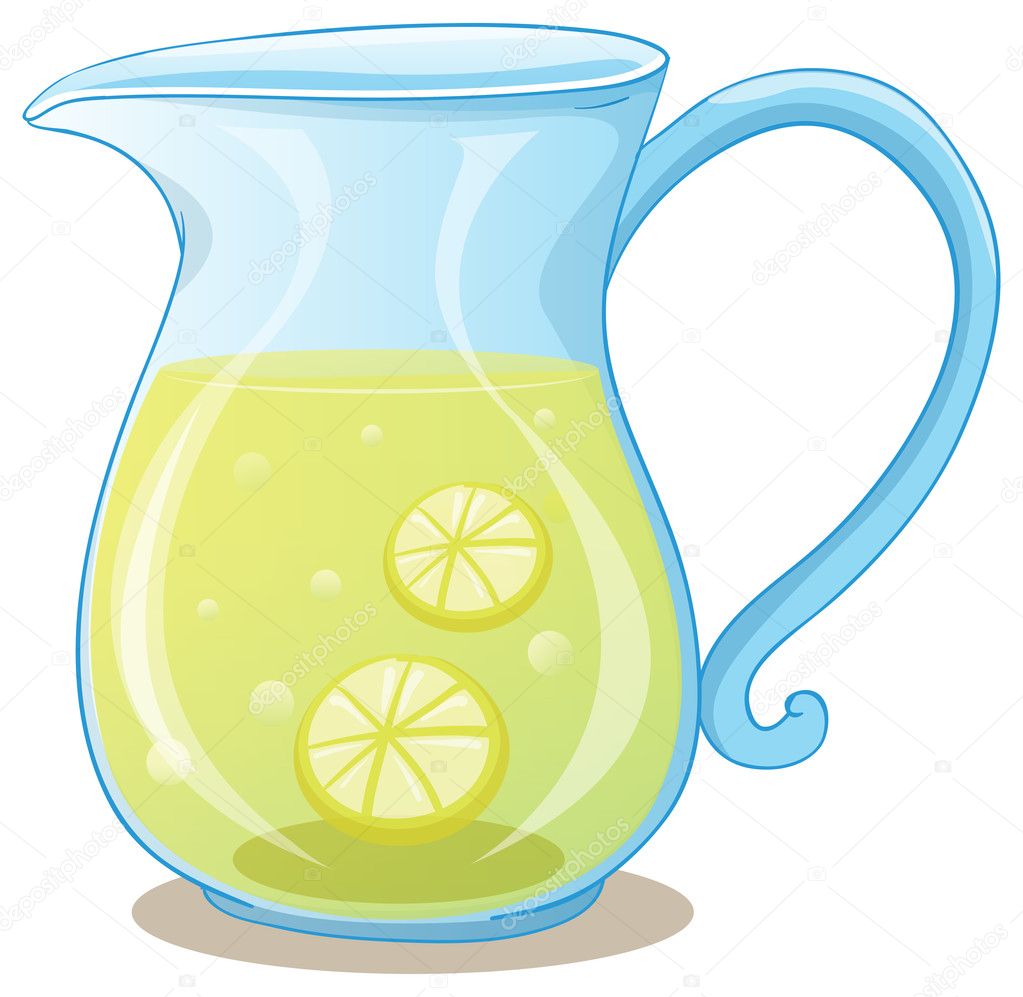 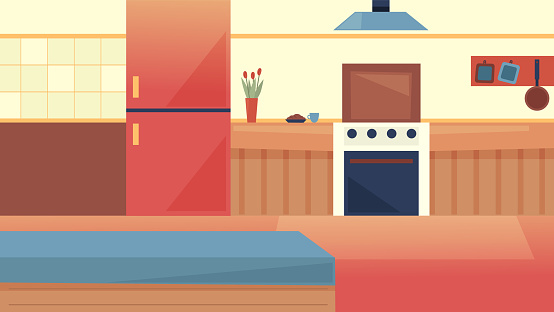 A
B
C
[Speaker Notes: Thứ tự màu em để giống SGK luôn ạ: Xanh lá - vàng - đỏ]
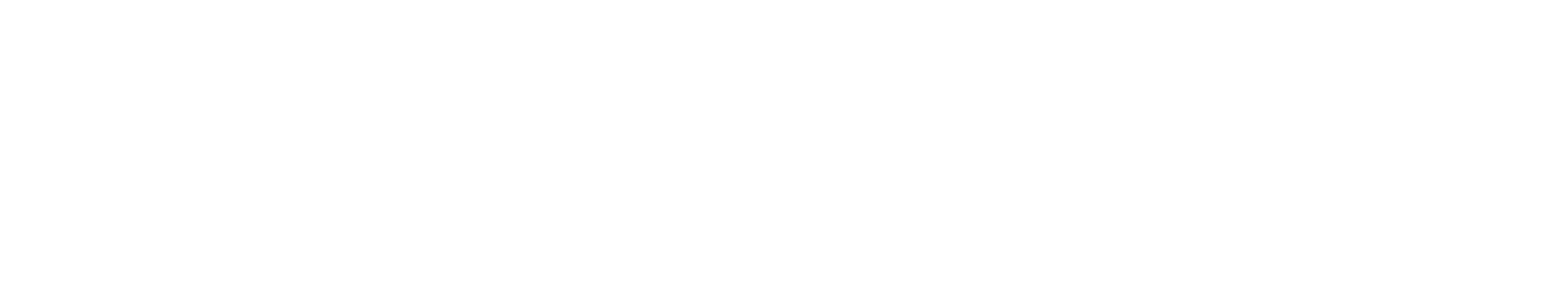 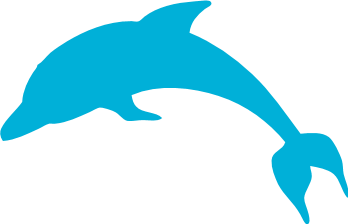 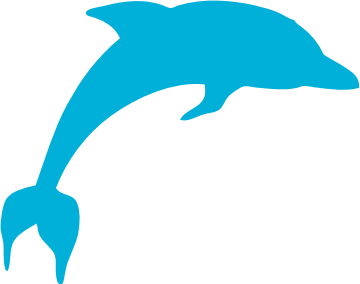 THỰC HÀNH
1
Có hai chai đầy nước. Làm sao biết chai nào đựng nhiều nước hơn?
THỰC HÀNH
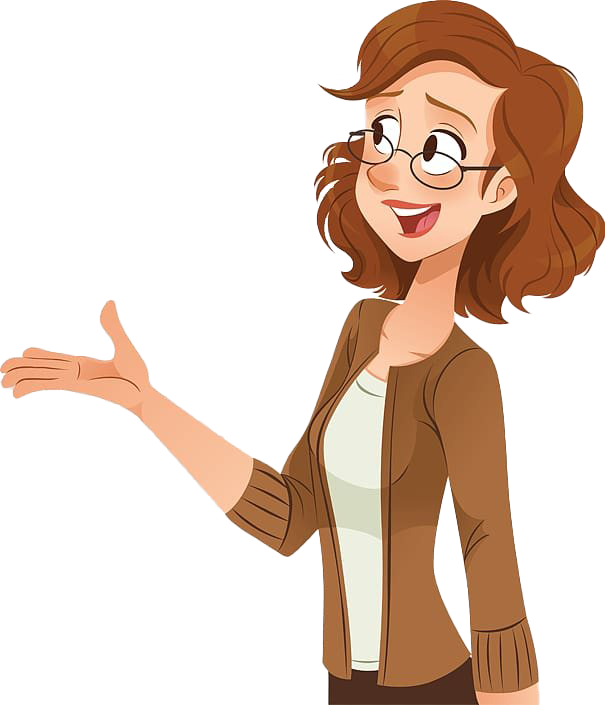 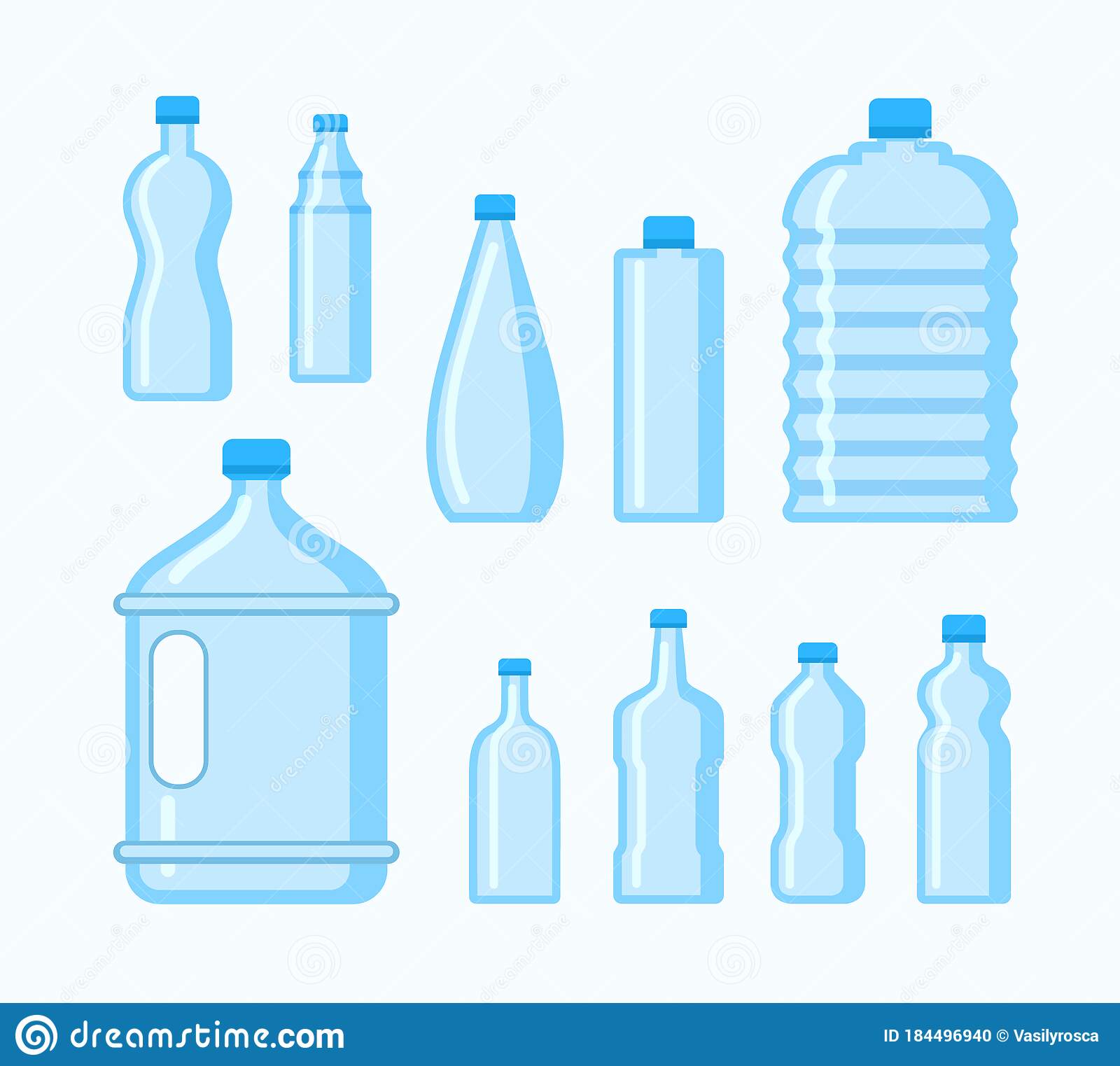 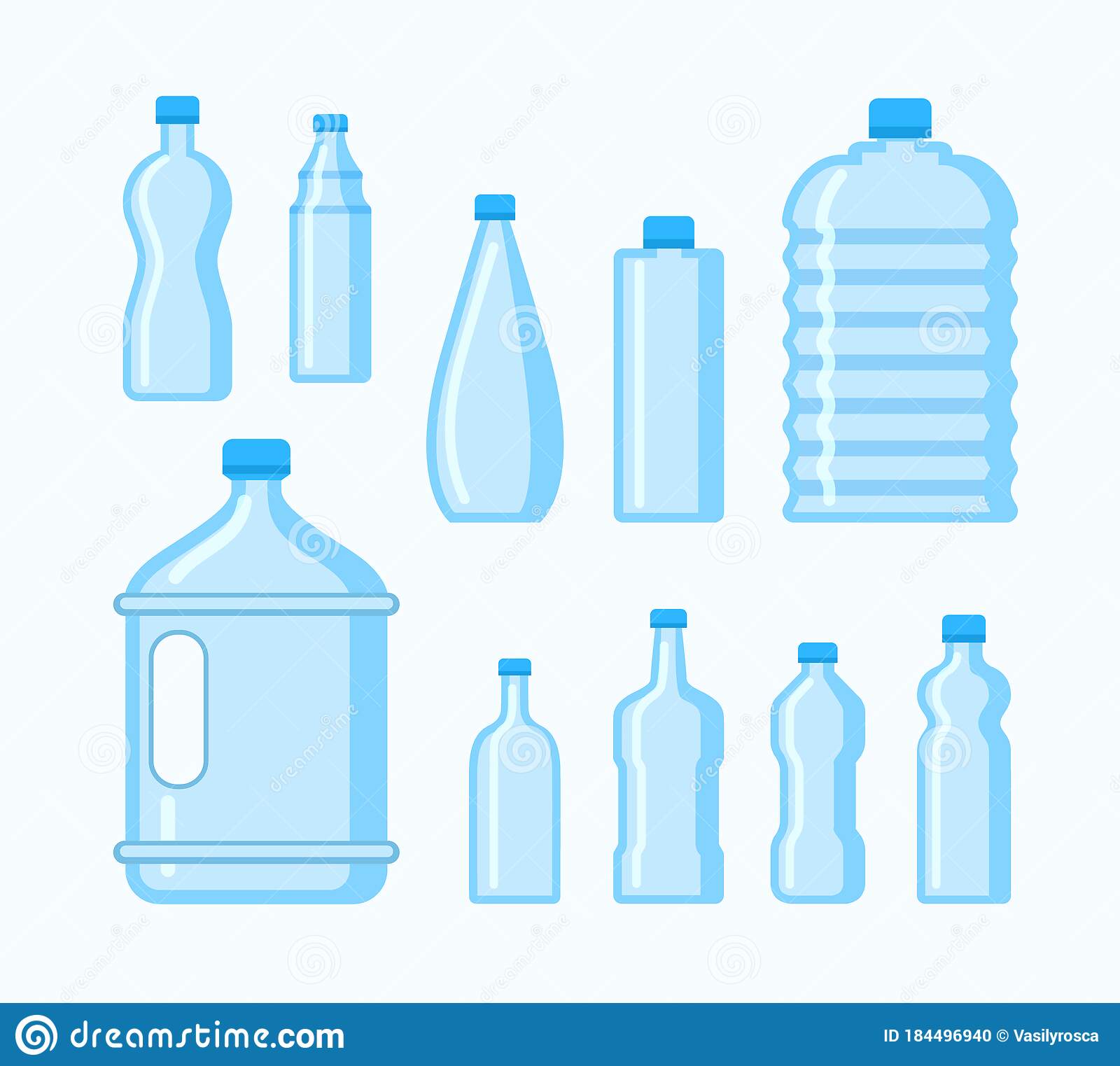 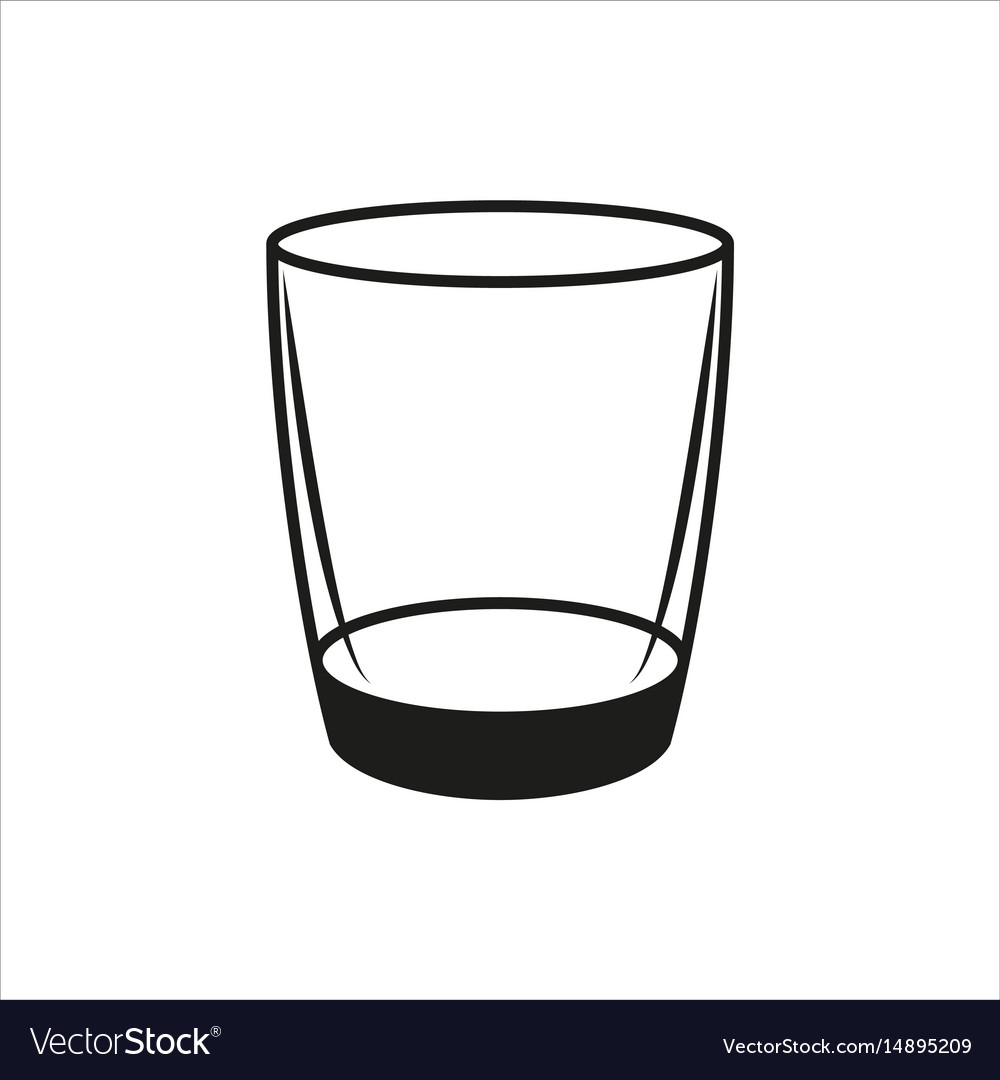 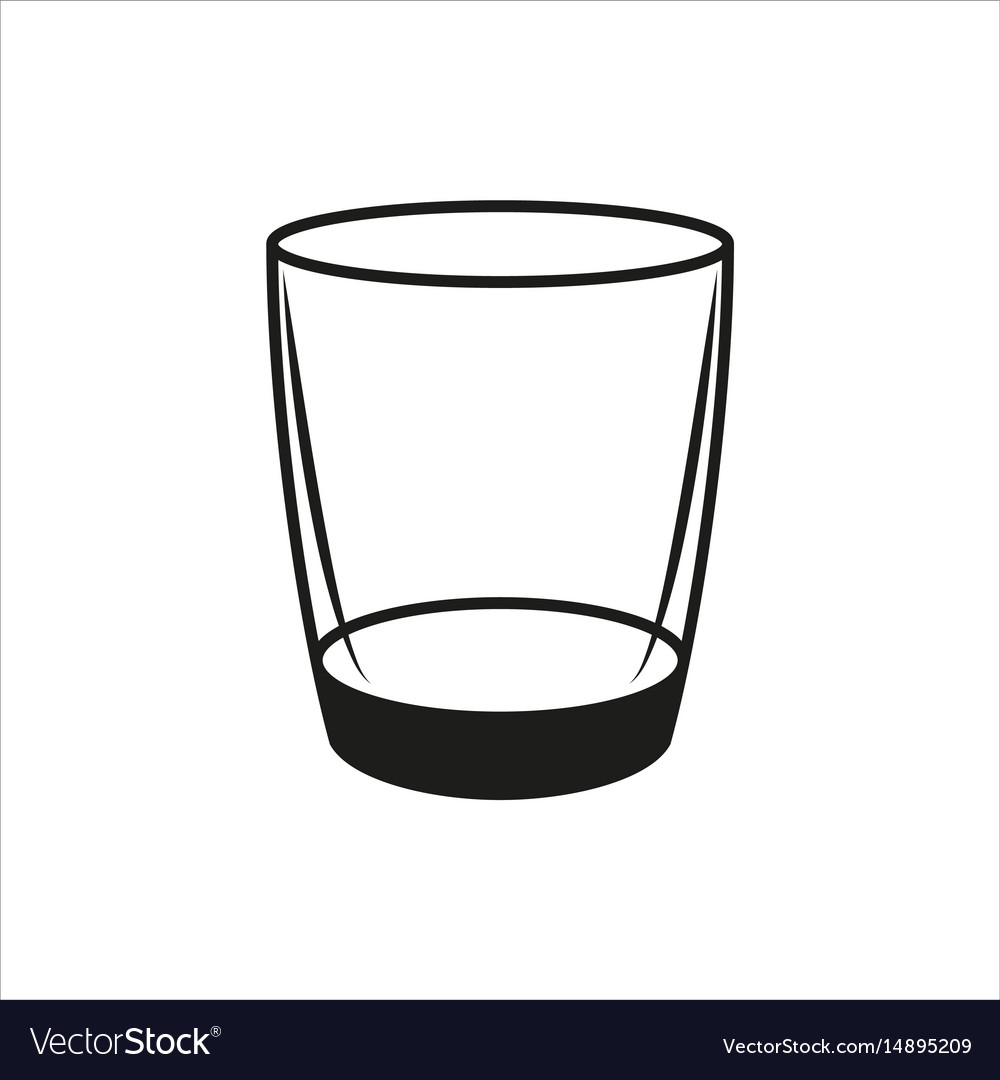 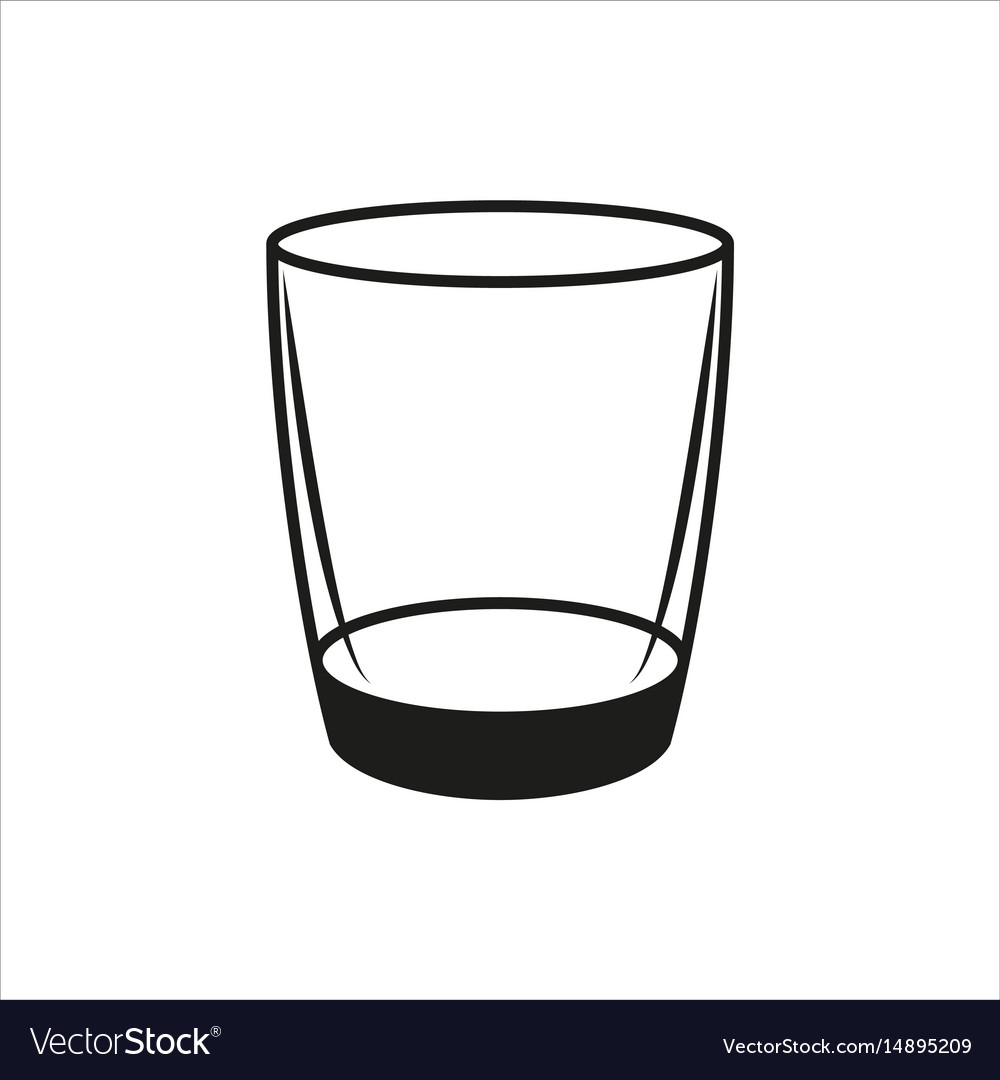 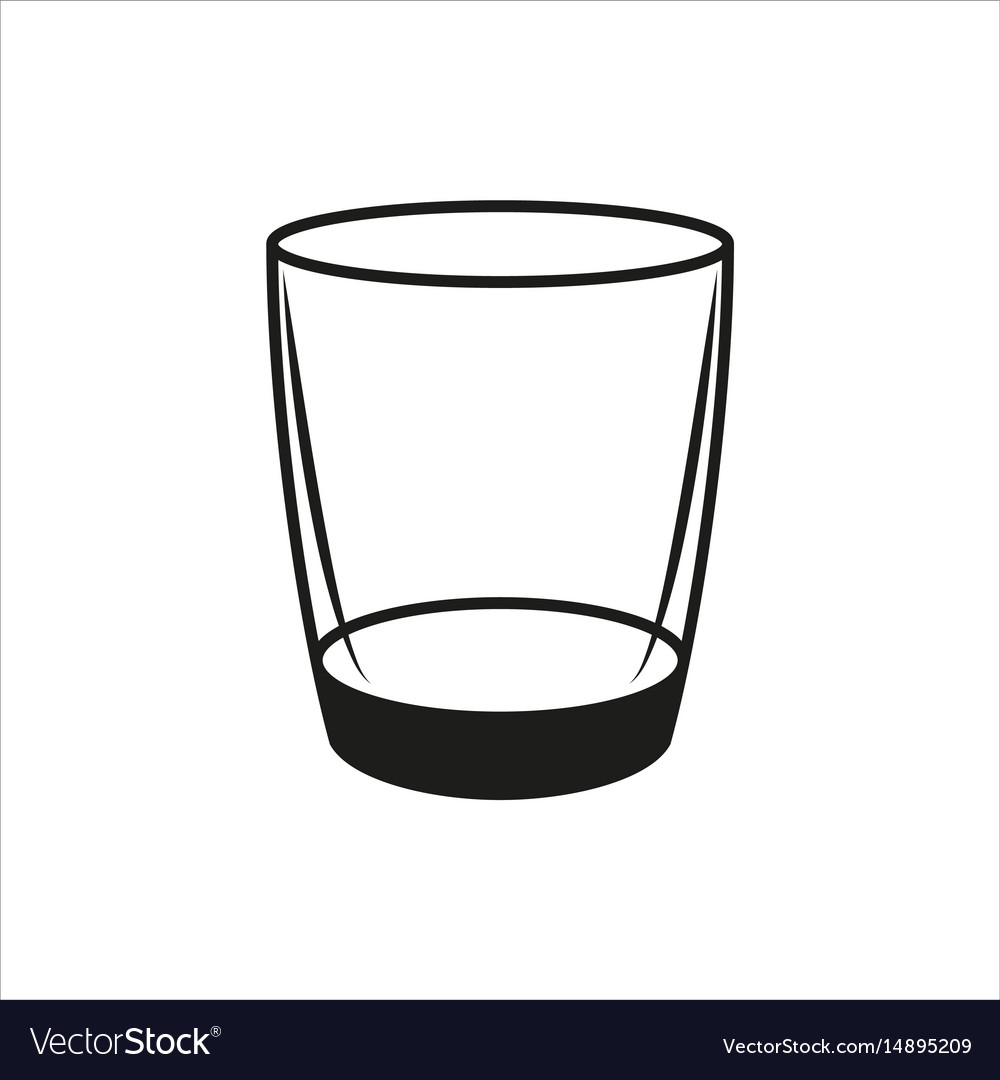 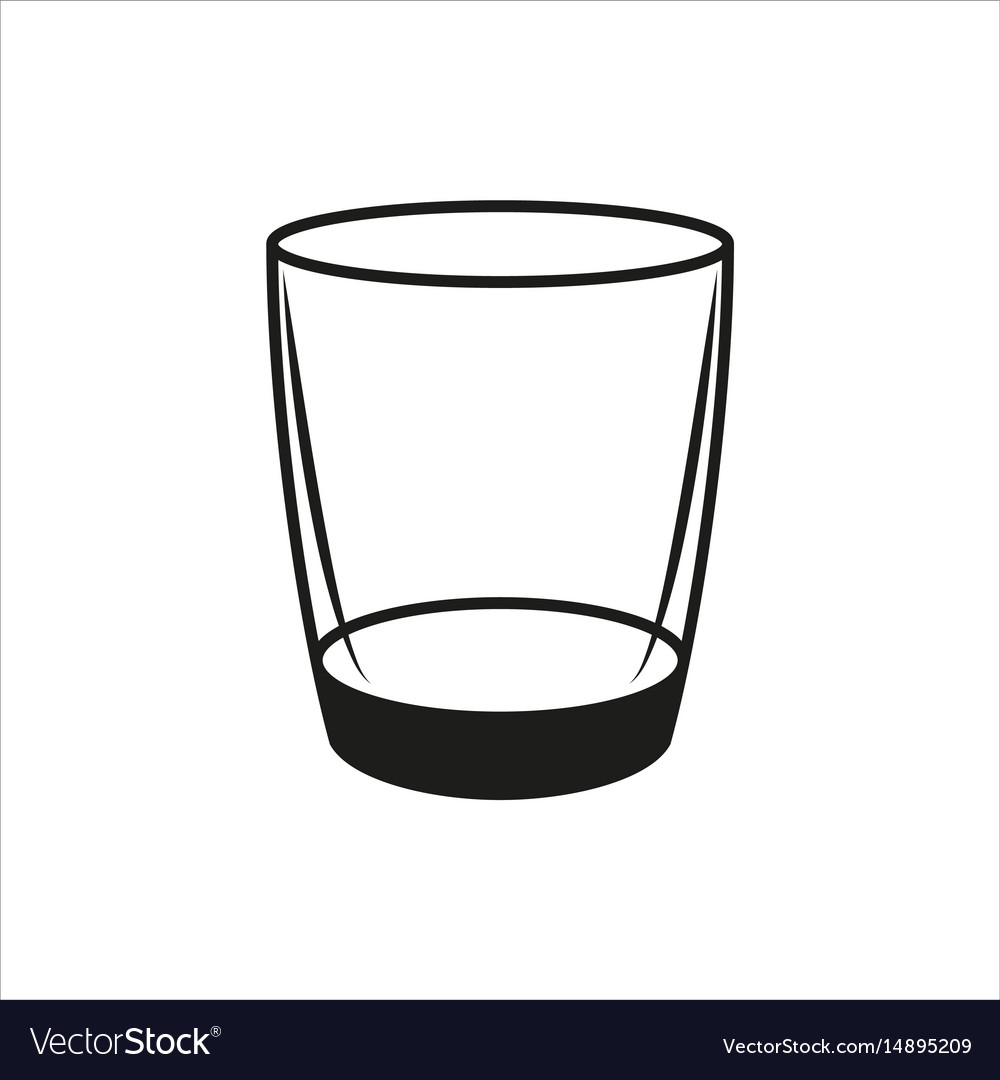 [Speaker Notes: Em tạo khung tam giác bài 1. và gõ nội dung câu 1 vào khung nha. Lưu ý  lấy nguyên văn câu hỏi trong SGK]
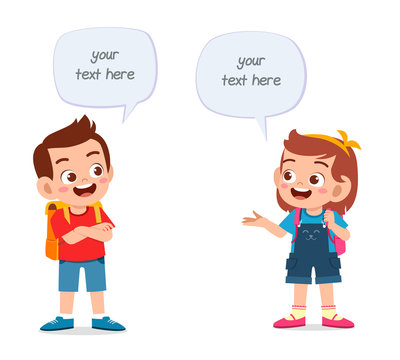 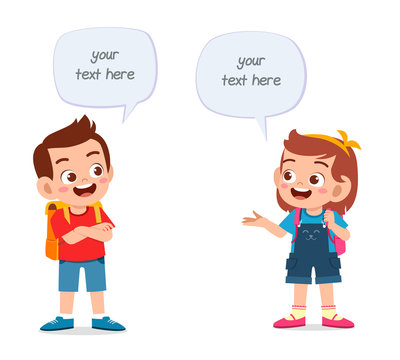 TRÌNH BÀY
Vậy chai đựng được nhiều hơn là chai ...
Chai này đổ ra được ... li nước
Cách làm là ....
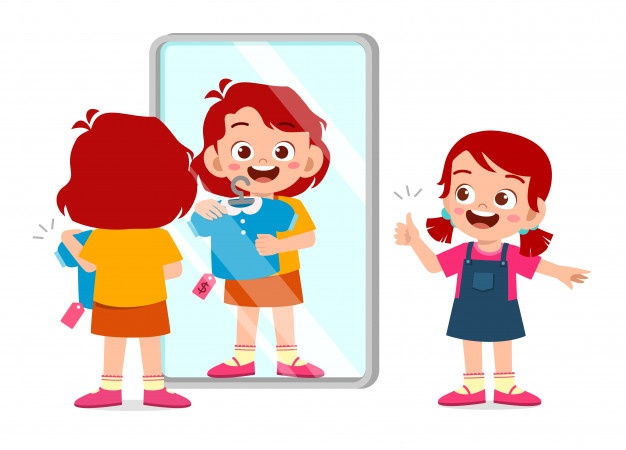 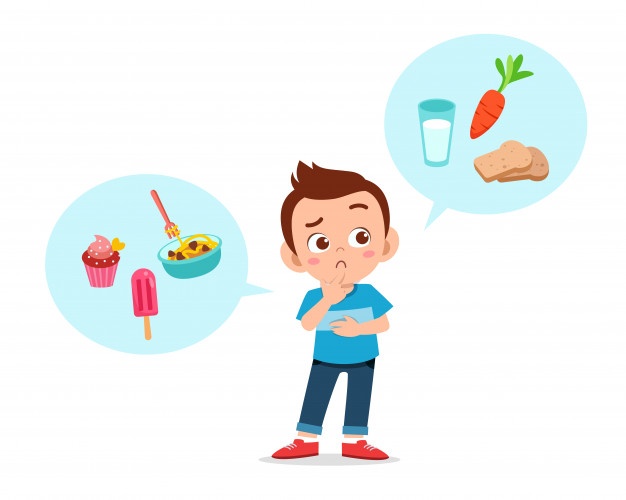 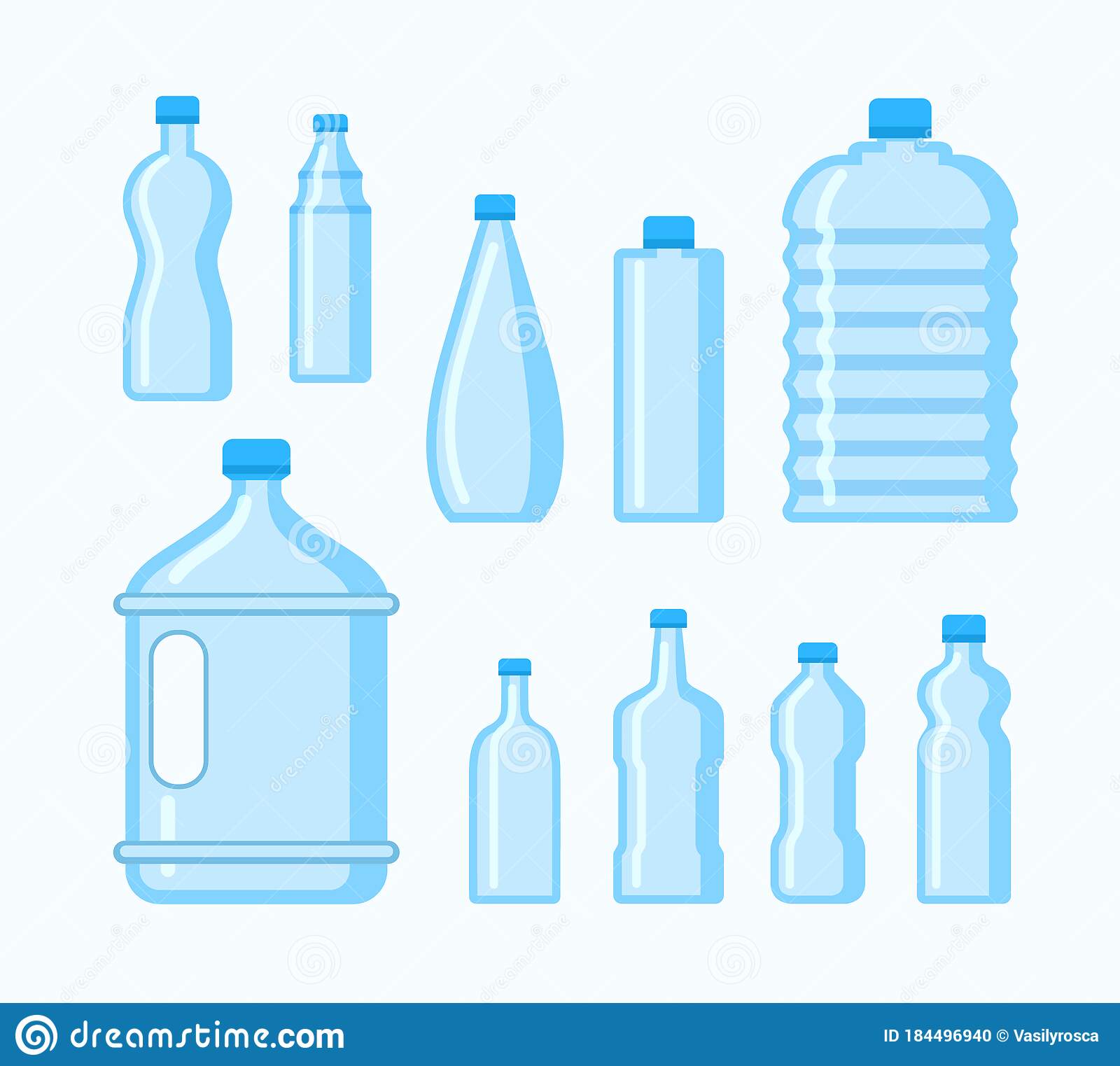 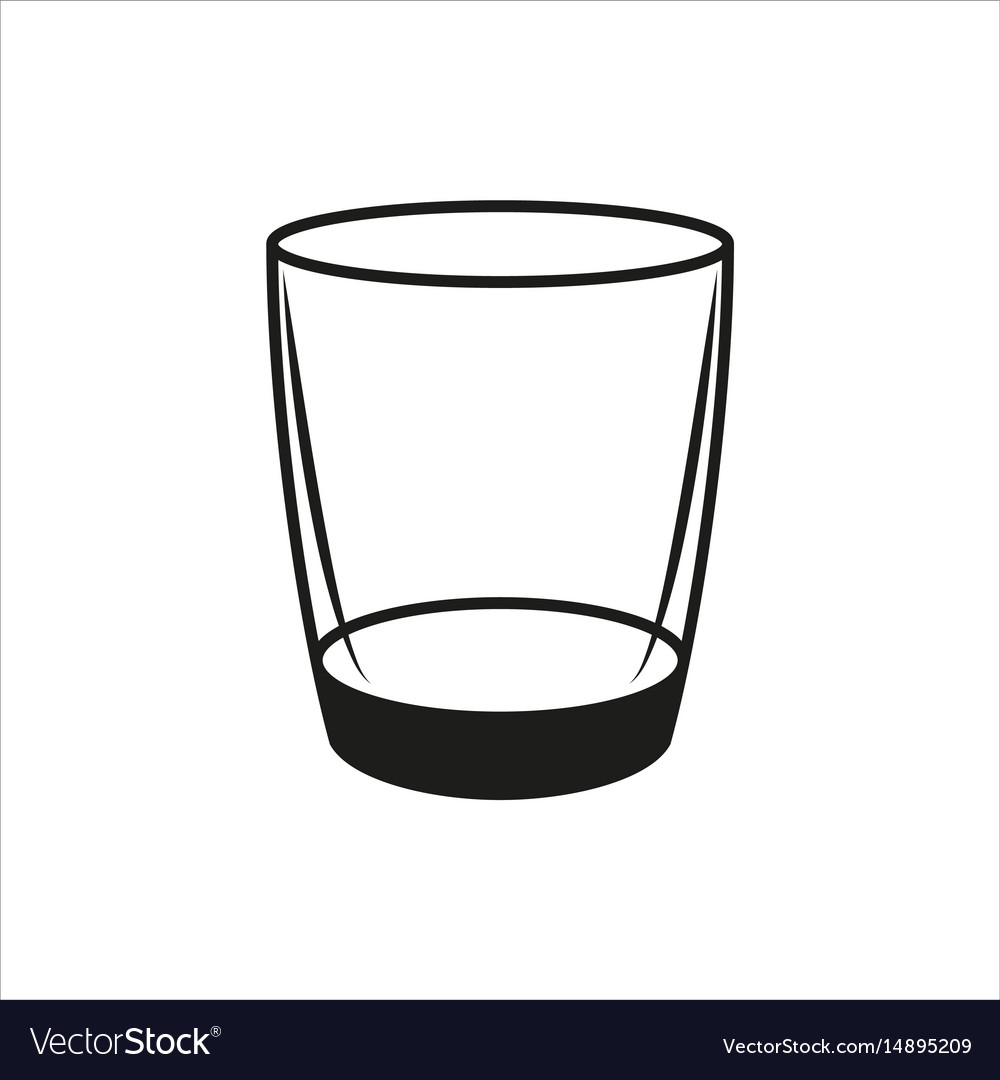 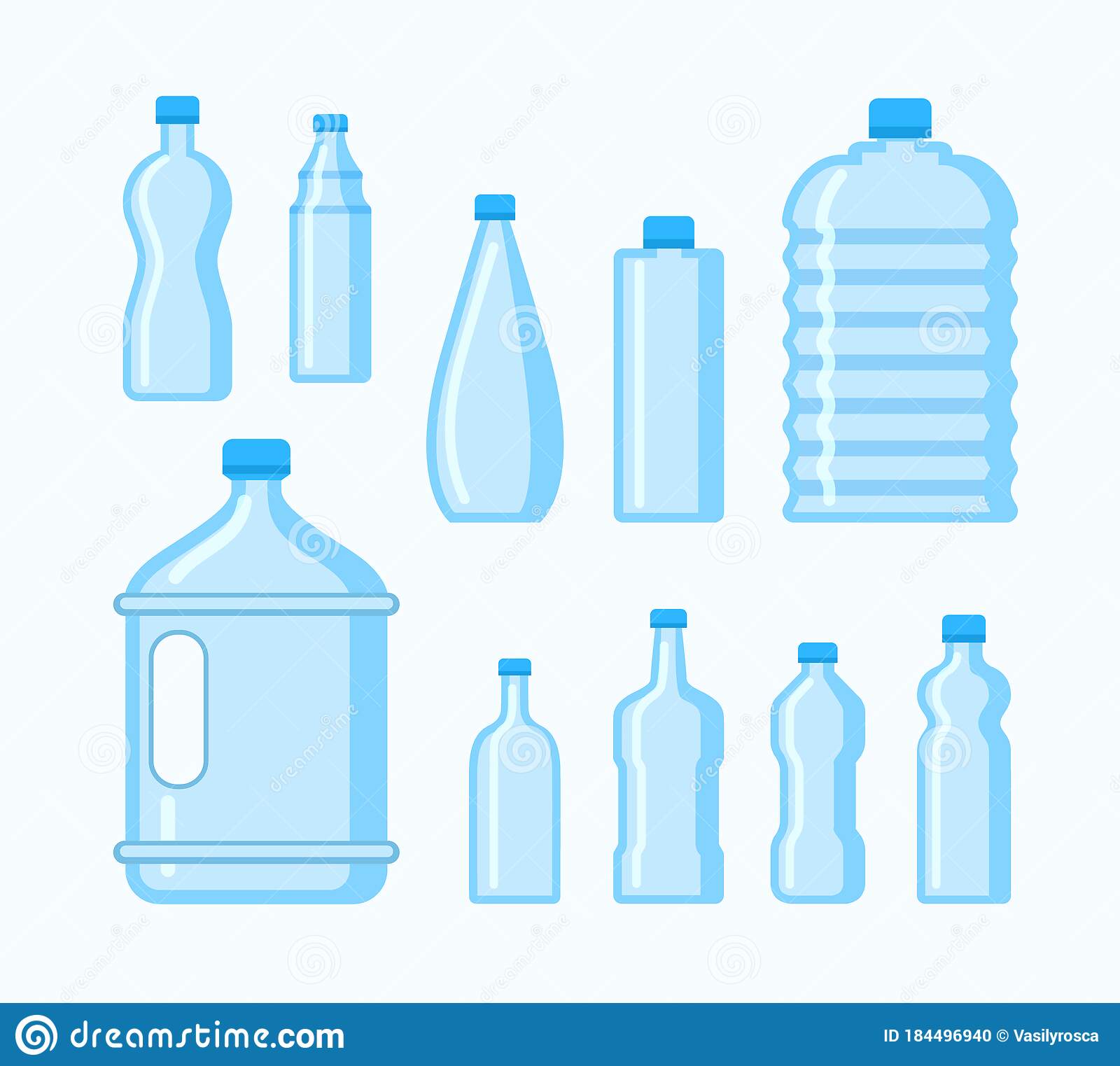 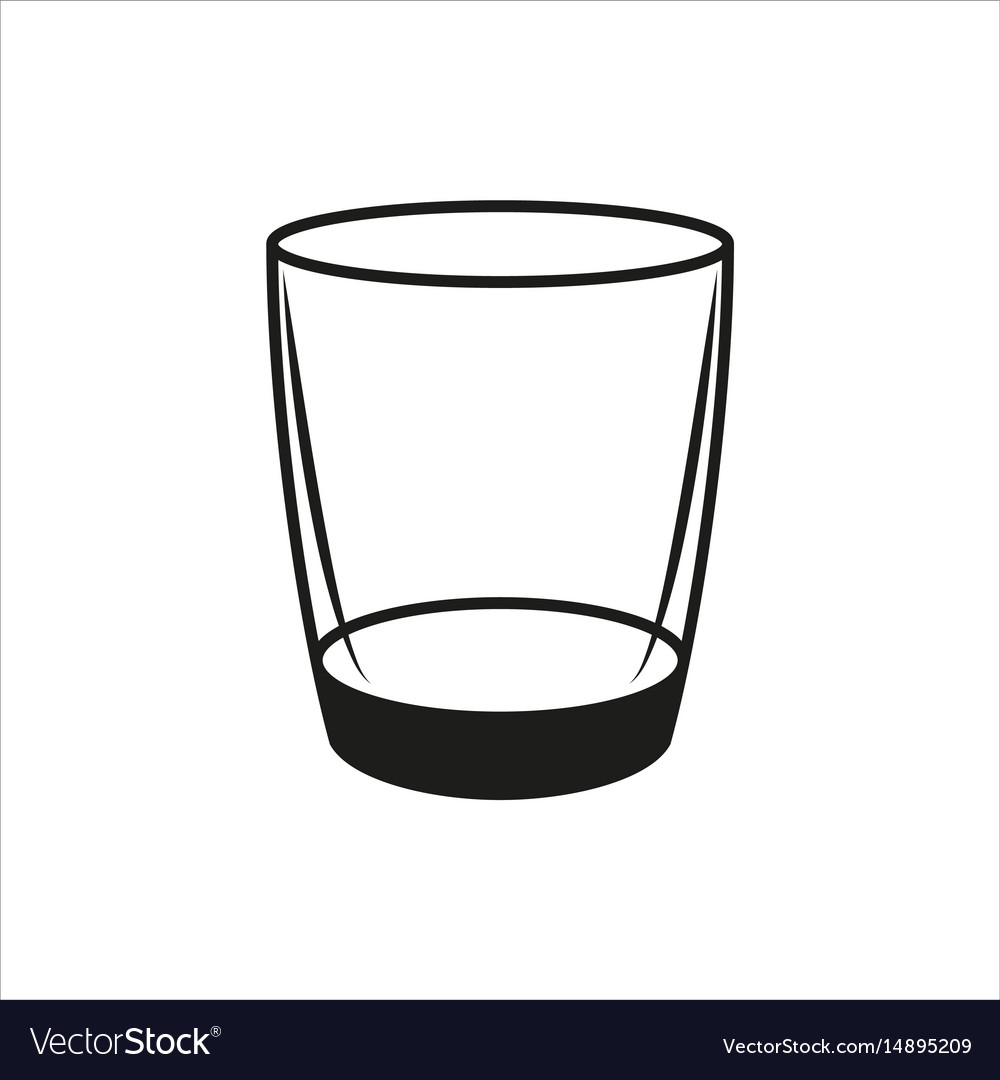 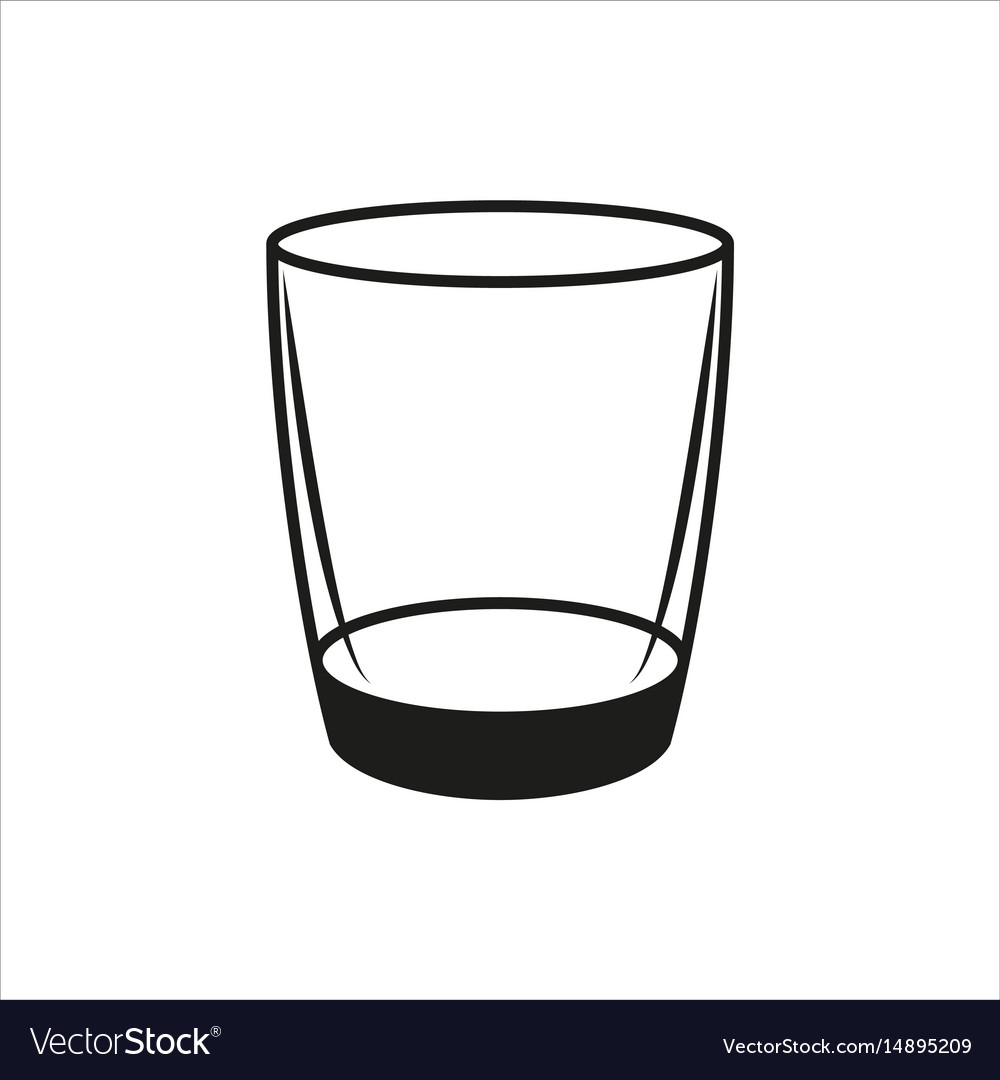 [Speaker Notes: Phần này ý tưởng của em là sau khi cho hs thời gian thảo luận nhóm đôi (slide trước), nhóm sẽ lên trình bày về cách nhóm làm và số li đổ ra được (theo như lời của bạn nhỏ trong slide) và cuối cùng là chốt lại Chai đựng được nhiều hơn là ...]
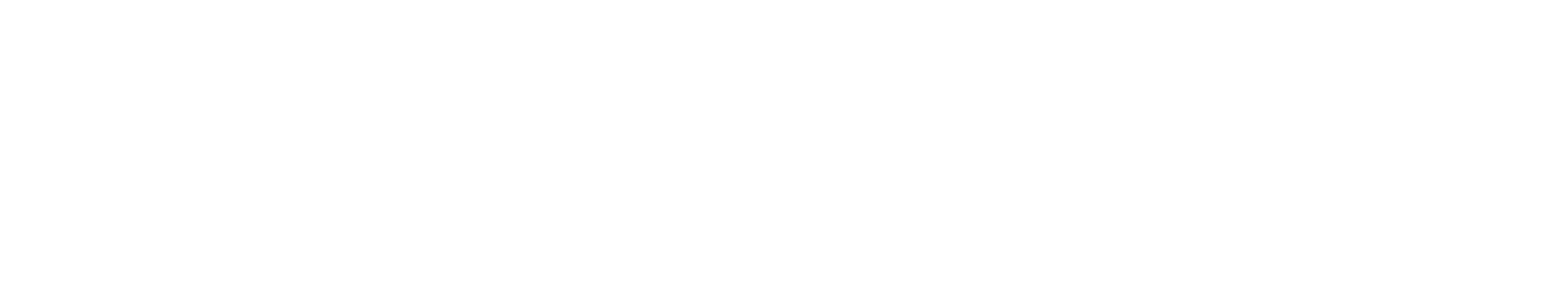 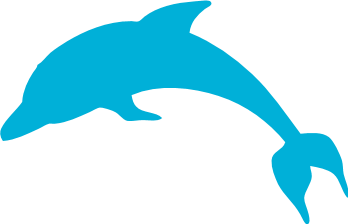 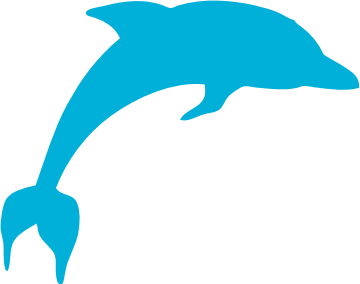 CỦNG CỐ
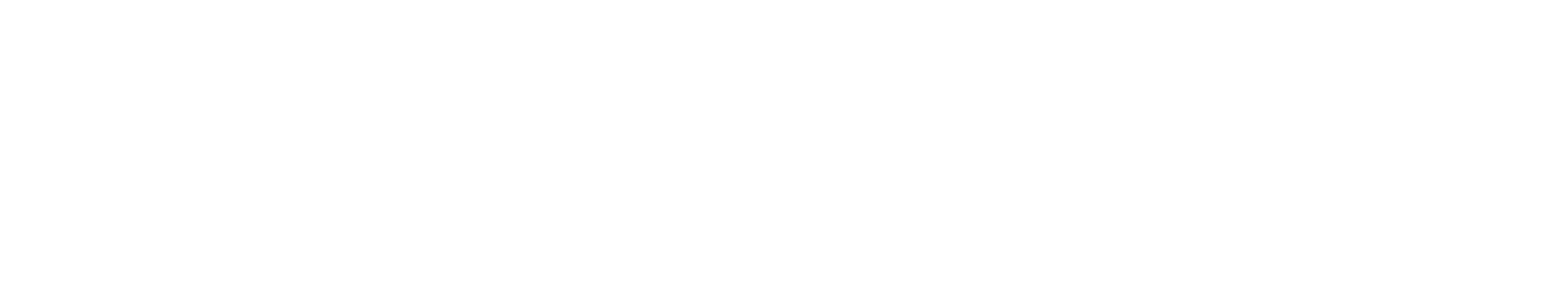 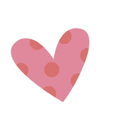 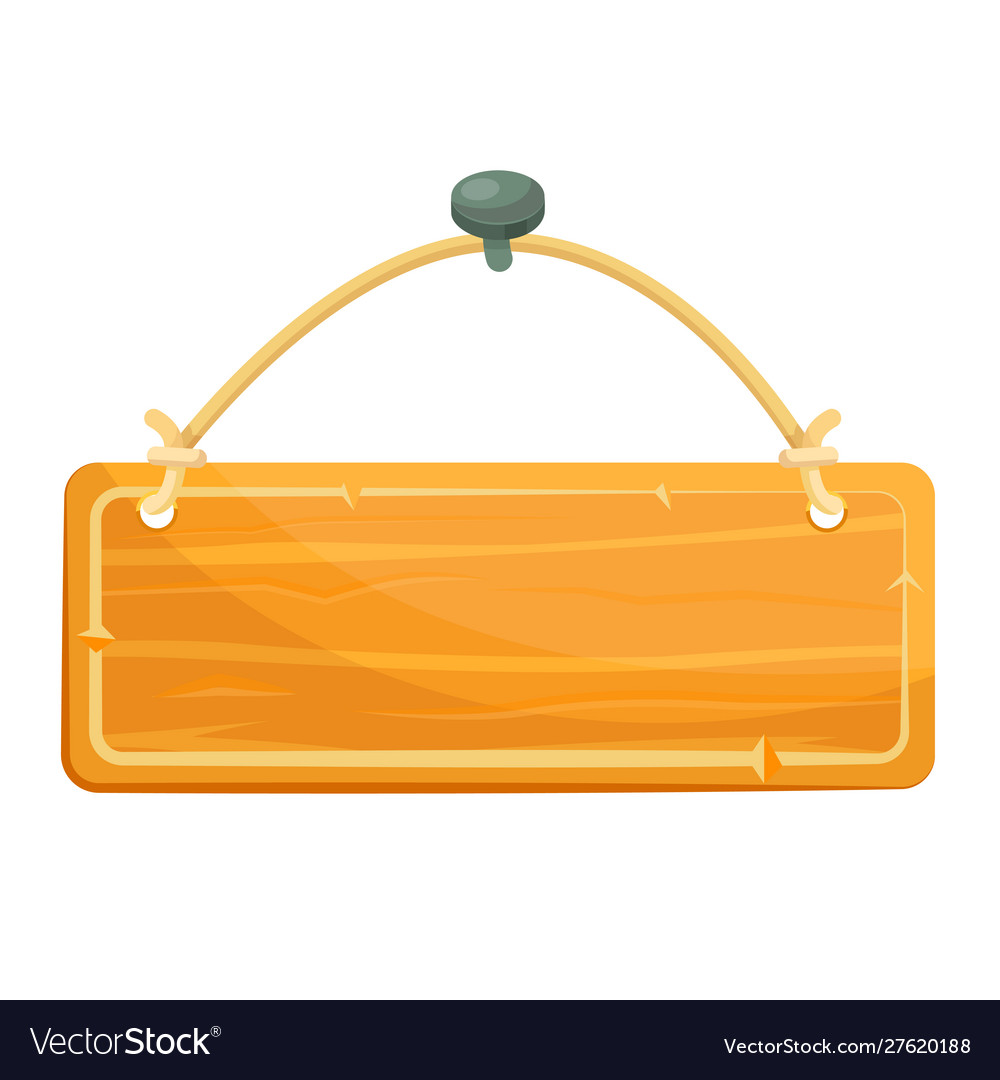 Mỗi vật (bình, chai, can,...) có sức chứa khác nhau
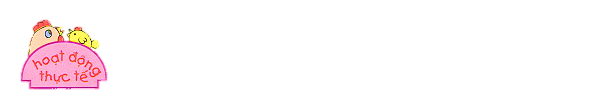 Cùng người thân tìm hiểu xem đồ vật nào đựng được nhiều nước hơn
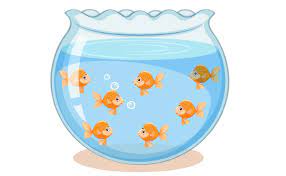 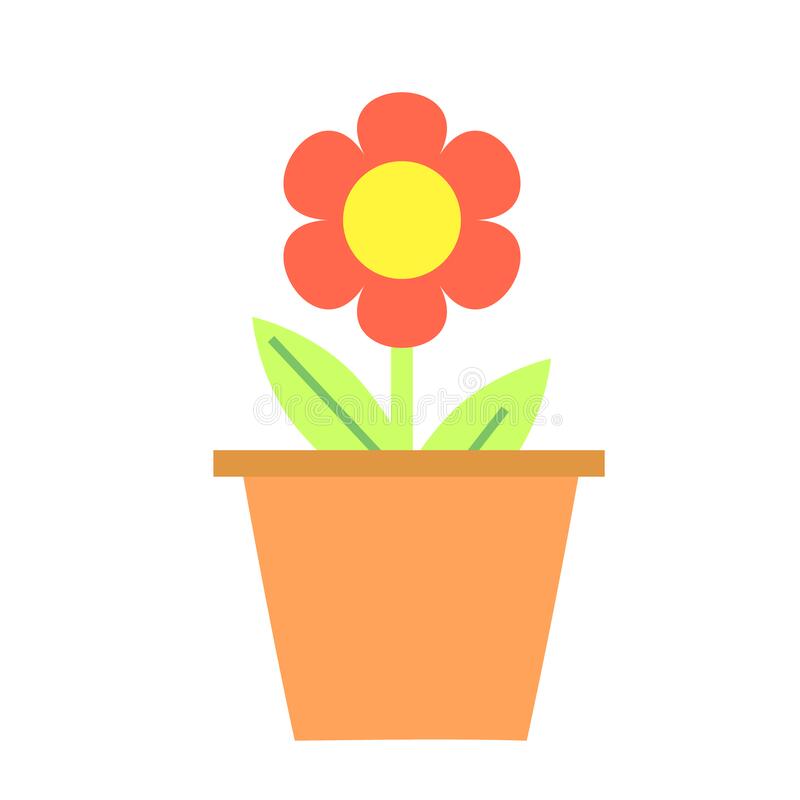 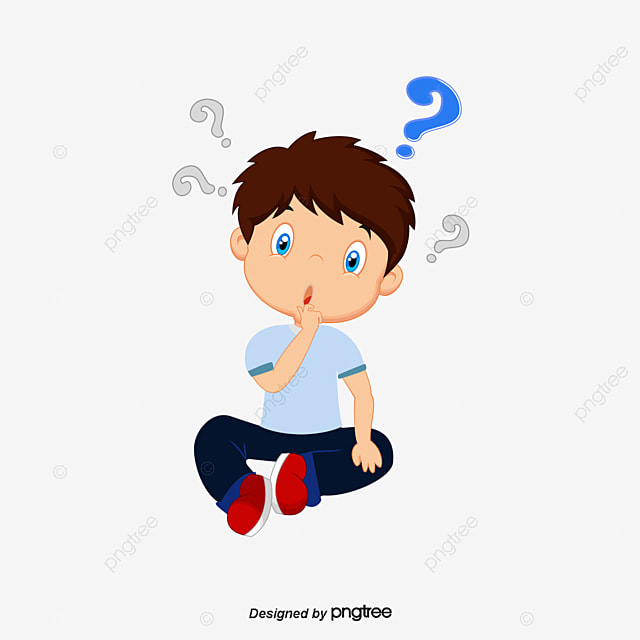 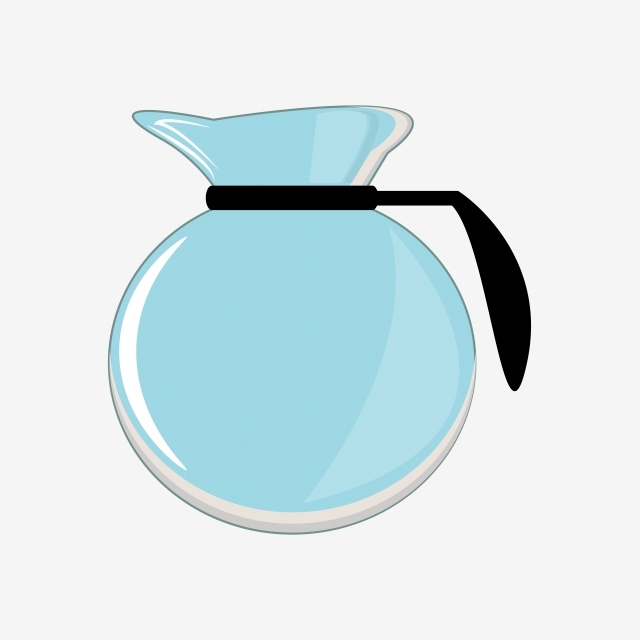 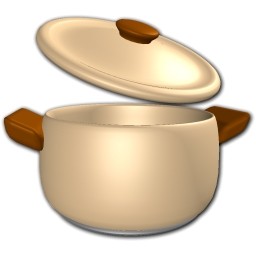 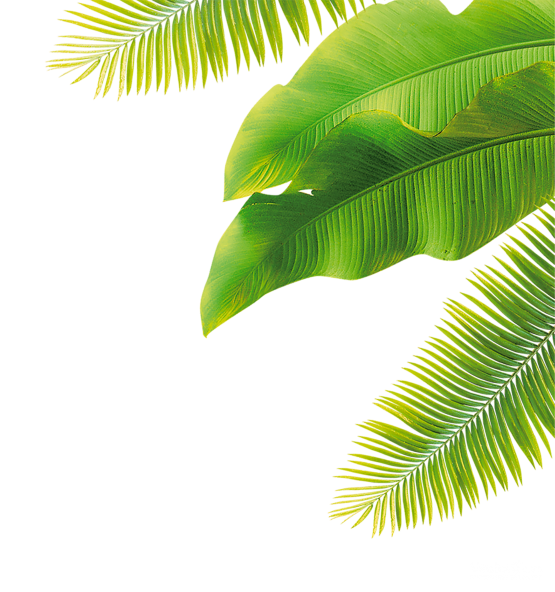 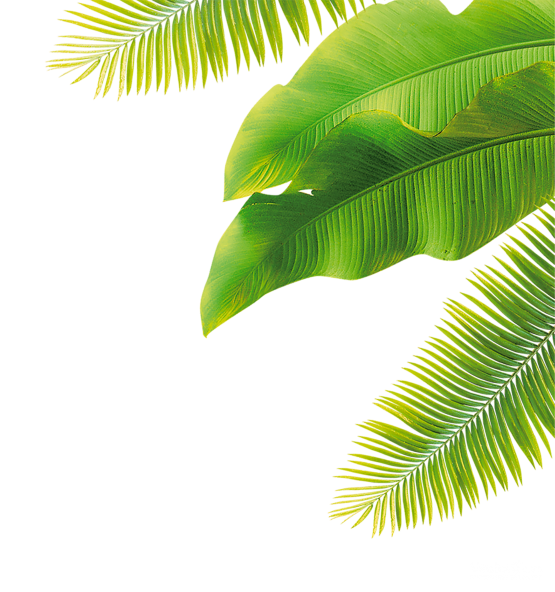 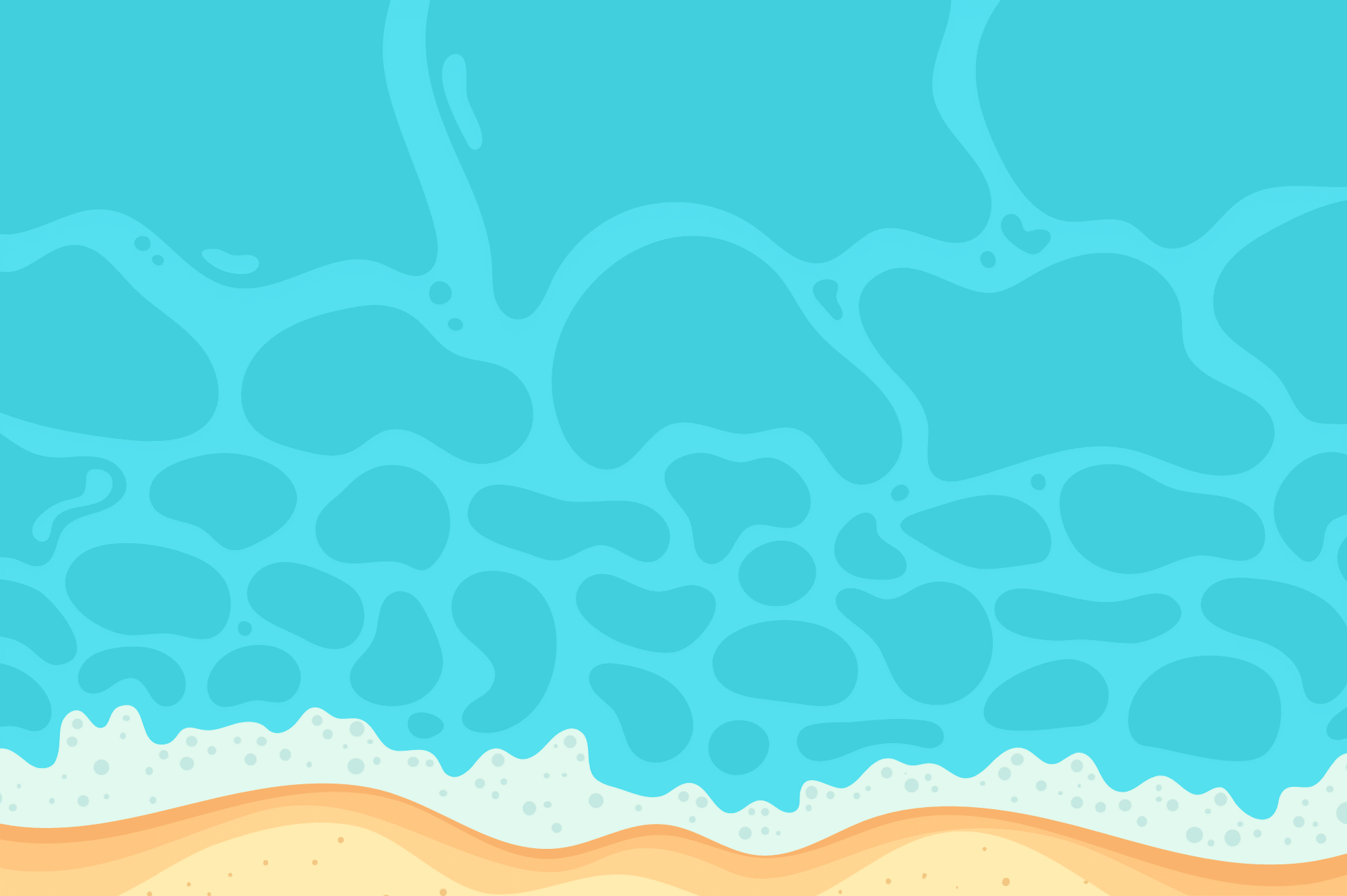 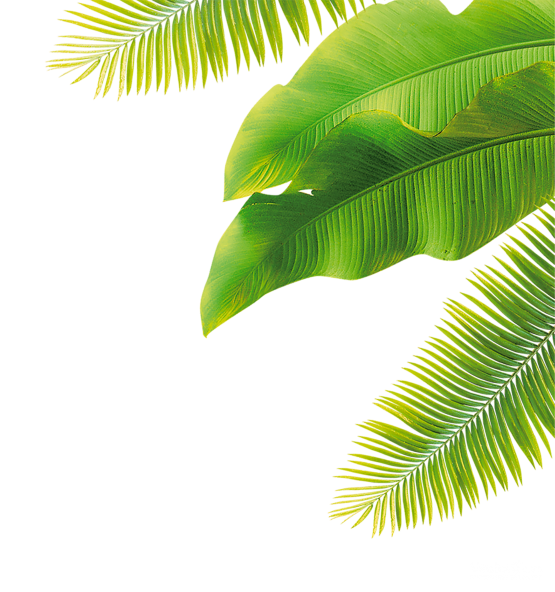 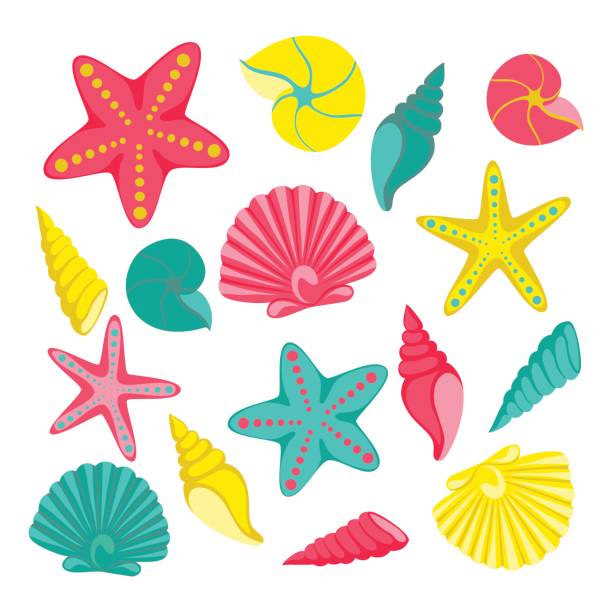 TẠM BIỆT VÀ
   HẸN GẶP LẠI
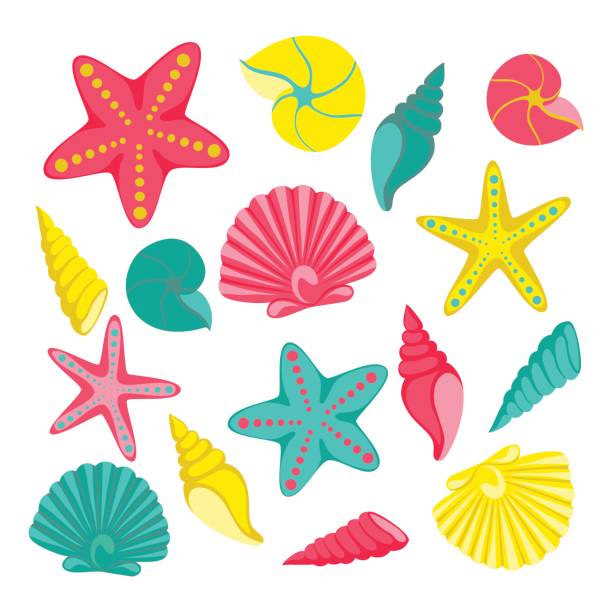 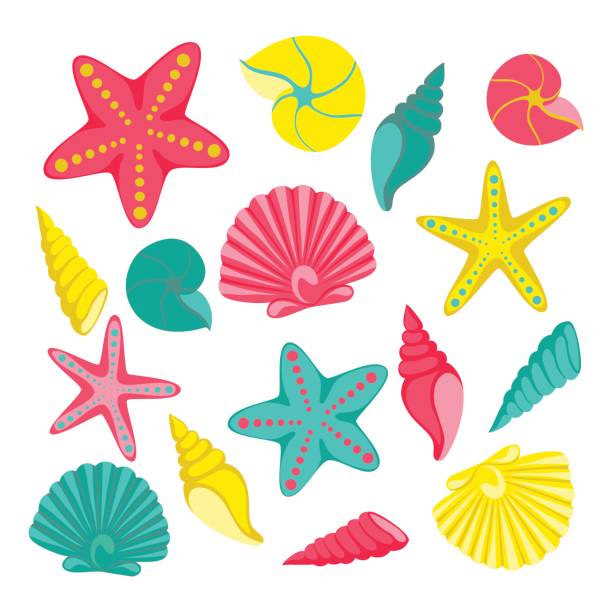 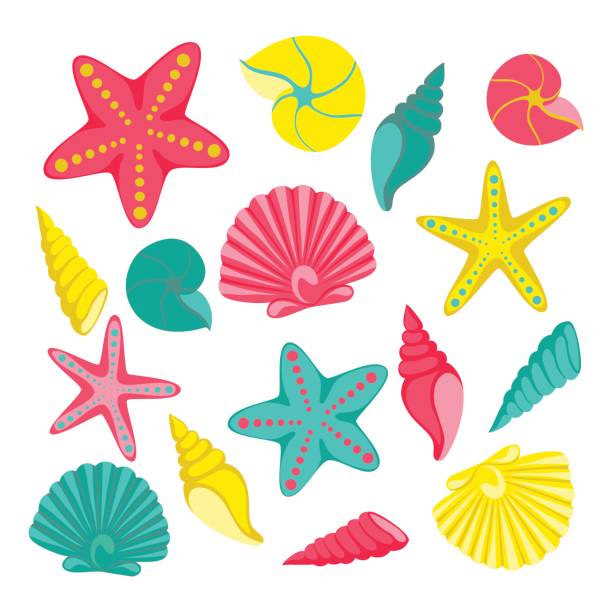